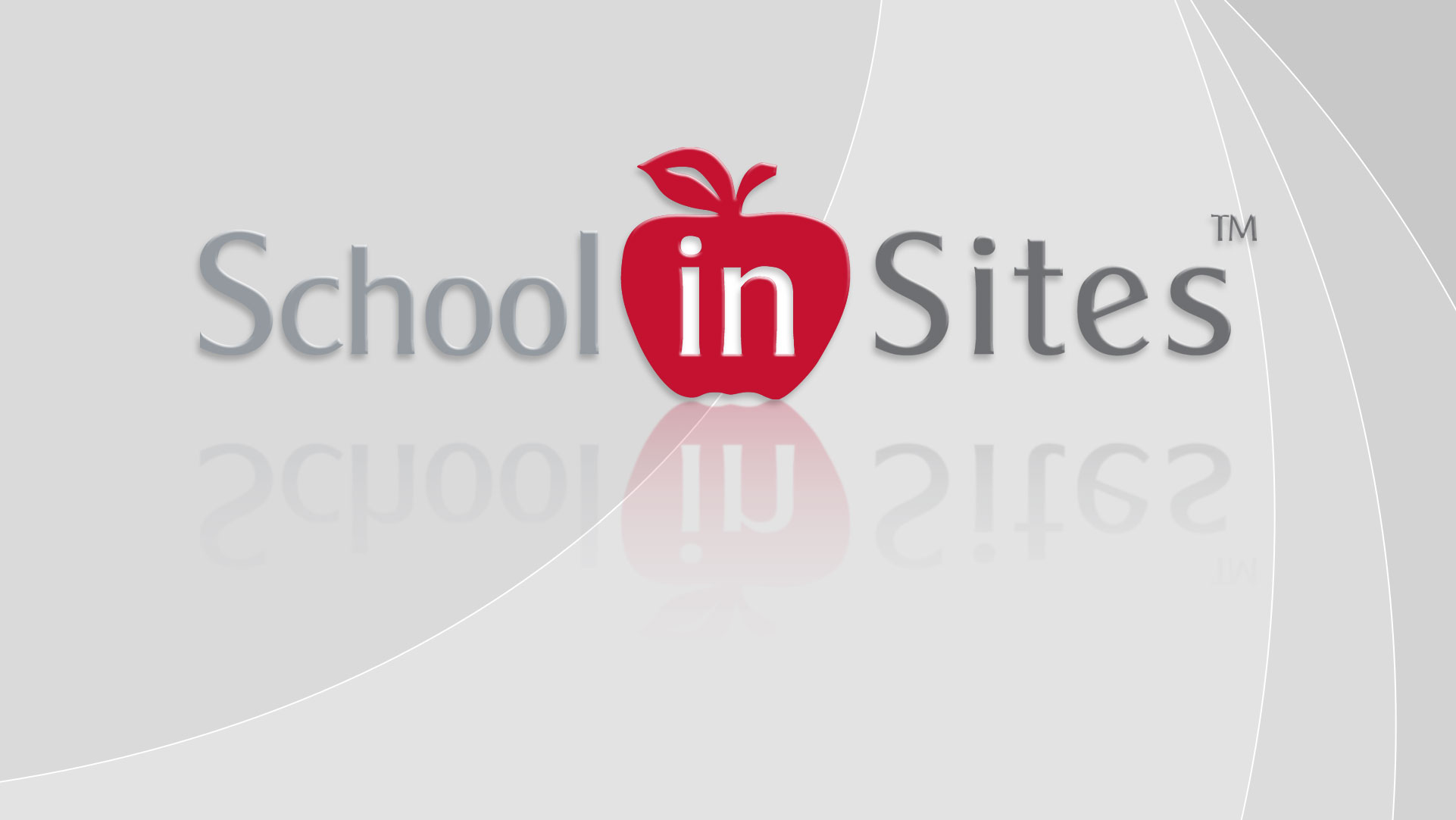 Communication Solutionsfor Hamilton County Schools
A Little Background
In business since 1999
Serve approximately 35 Tennessee school districts
Present in almost all 50 states and US V.I.
E-rate since inception (2004)
Focus on communication (not just a website)
Constant development/improvement
A Few Tennessee Customers
Anderson County Schools
Greeneville City Schools
Coffee County Schools
Crockett County Schools
Lincoln County Schools
Rhea County Schools
First Component
Design and Create
97% of …
… Technology Coordinators want their district and school websites to have a professional look, up-to-date content and ease of use functionality that allows everyone who wants to participate to be able to update their portion of the websites.
What are your goals?
More Involvement by Everyone
Professional Design
Easier Navigation
Alert System
Surveys and Online Forms
Private Storage / Repository of Files
Teacher Websites
Custom Designs for Districts
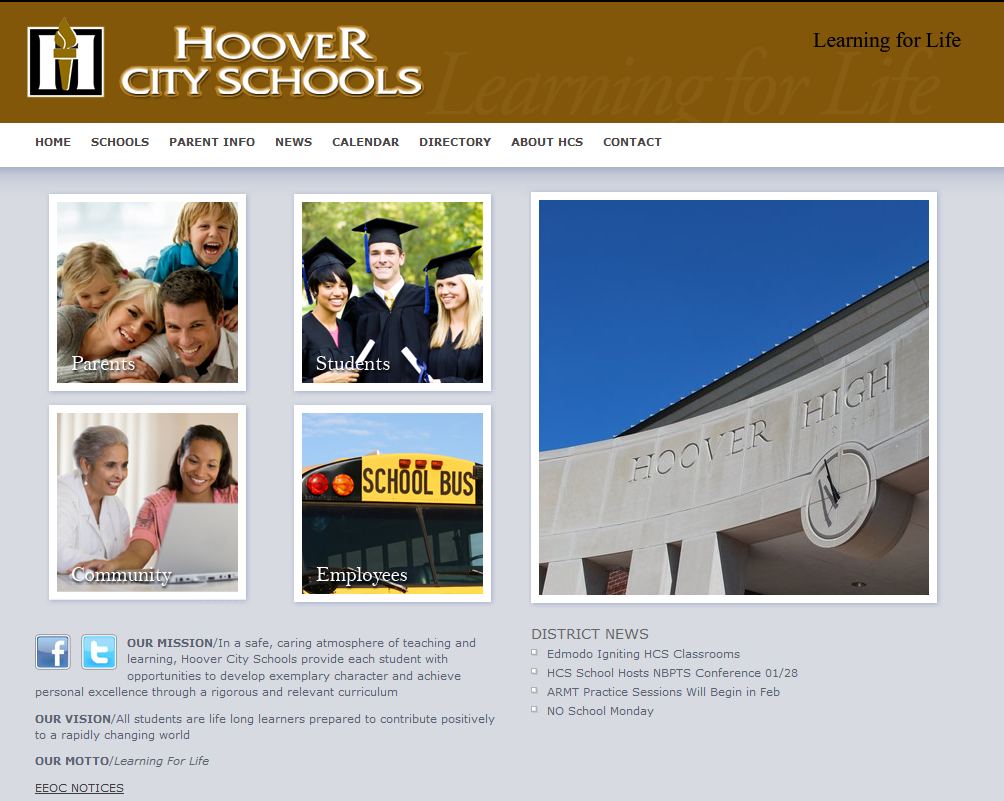 Custom Designs for Districts
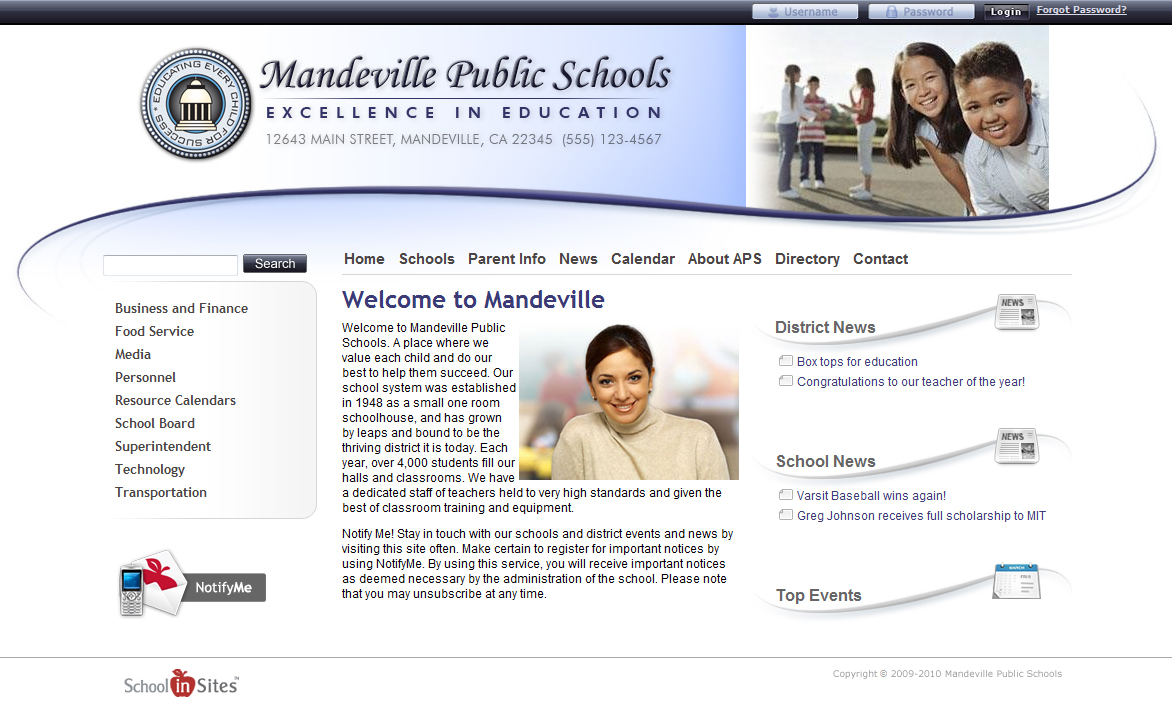 Custom Designs for Districts
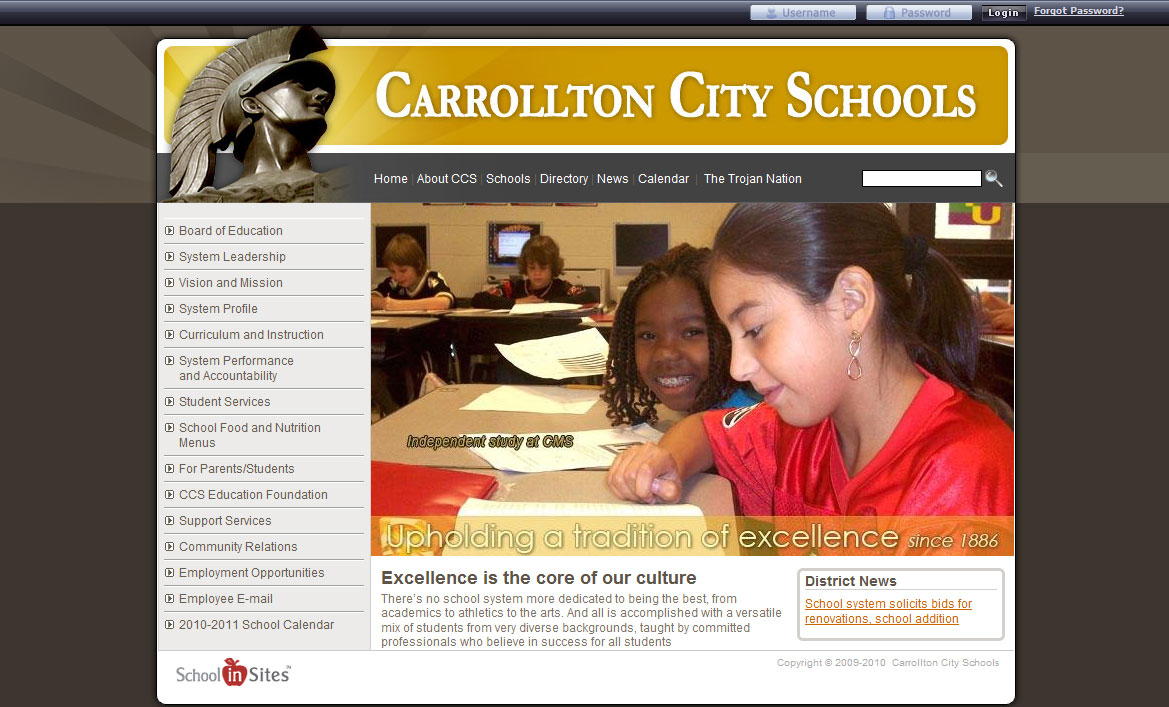 Custom Designs for Districts
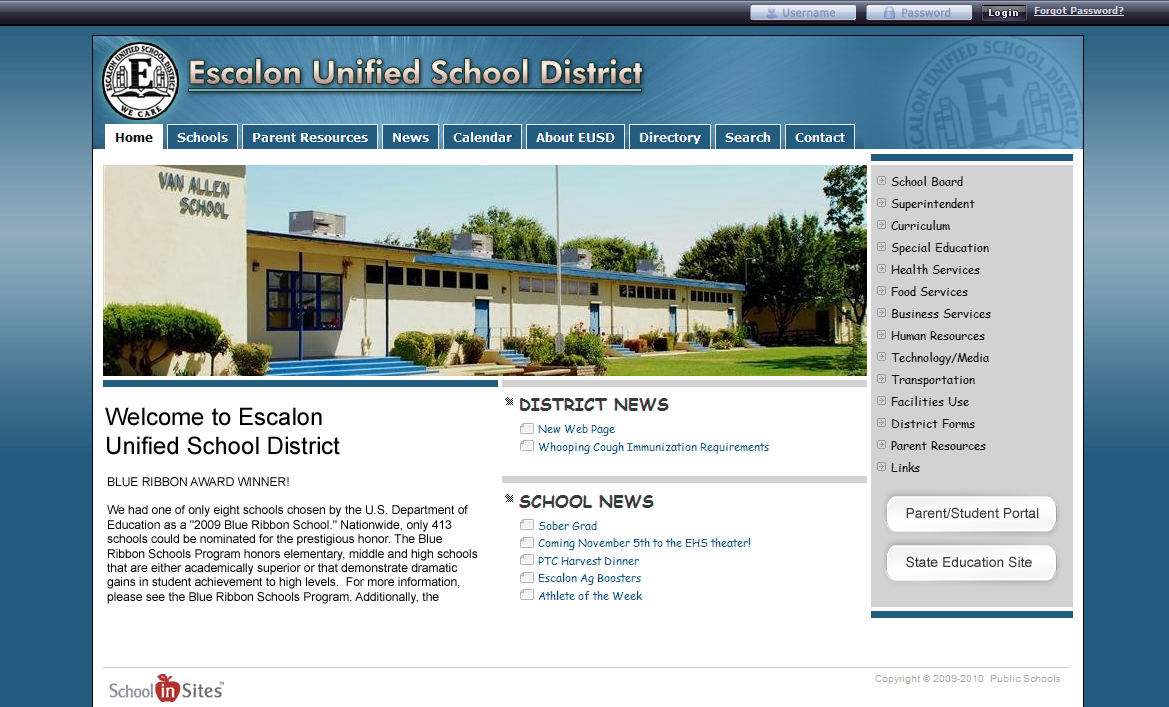 Custom Designs for Districts
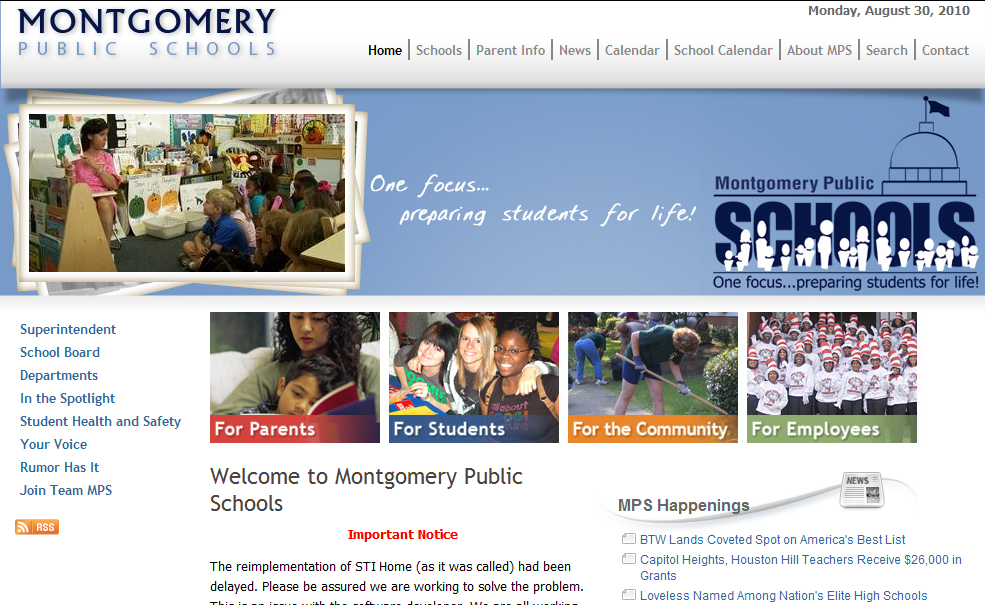 Custom Designs for Districts
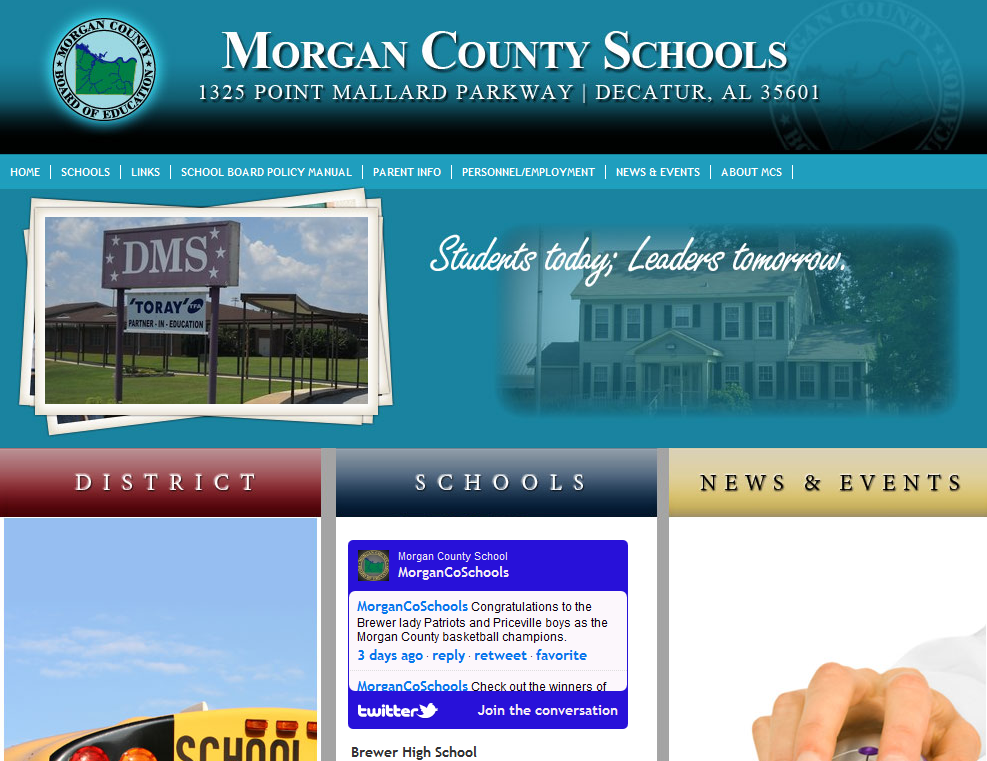 Custom Designs for Districts
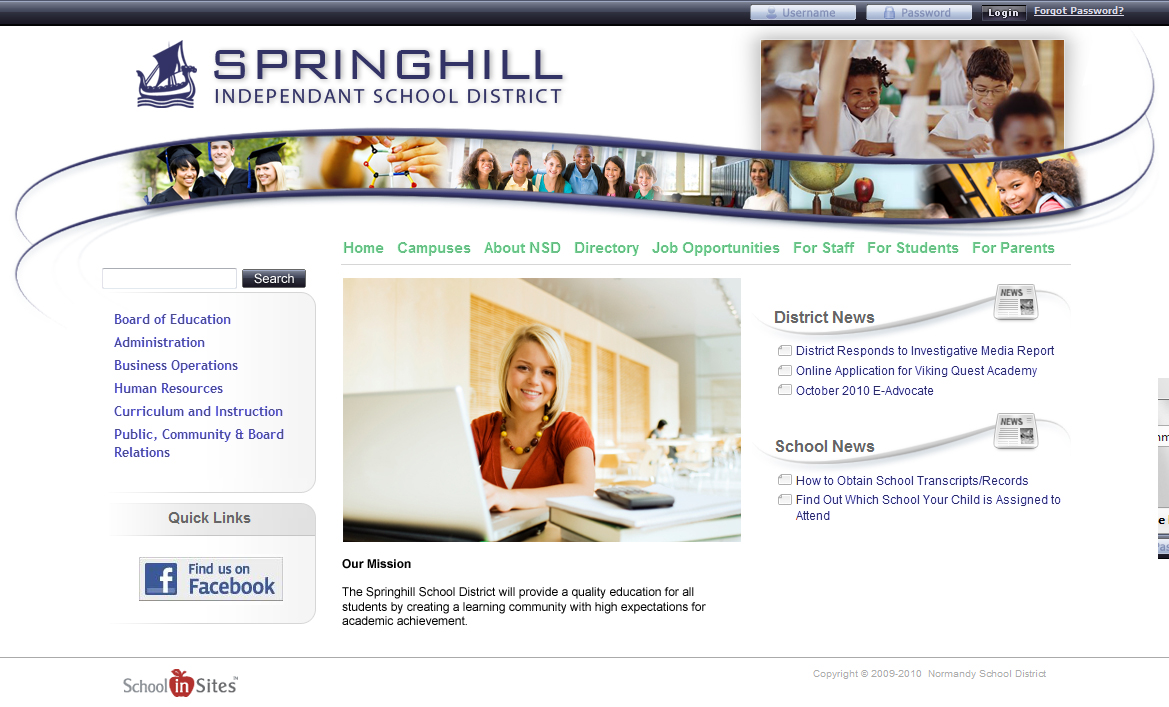 Custom Designs for Districts
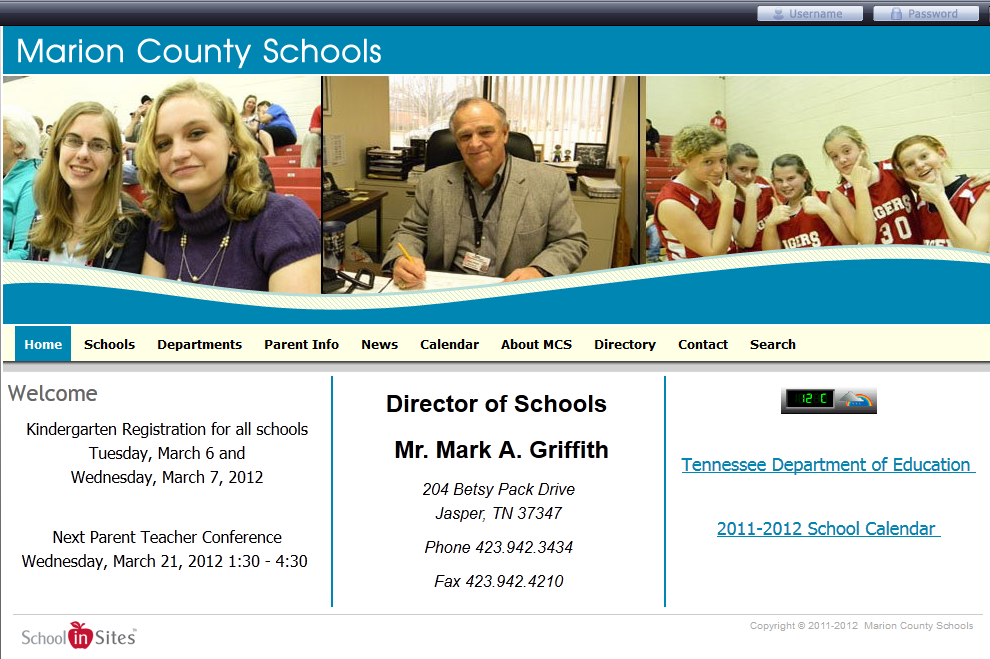 Custom Designs for Districts
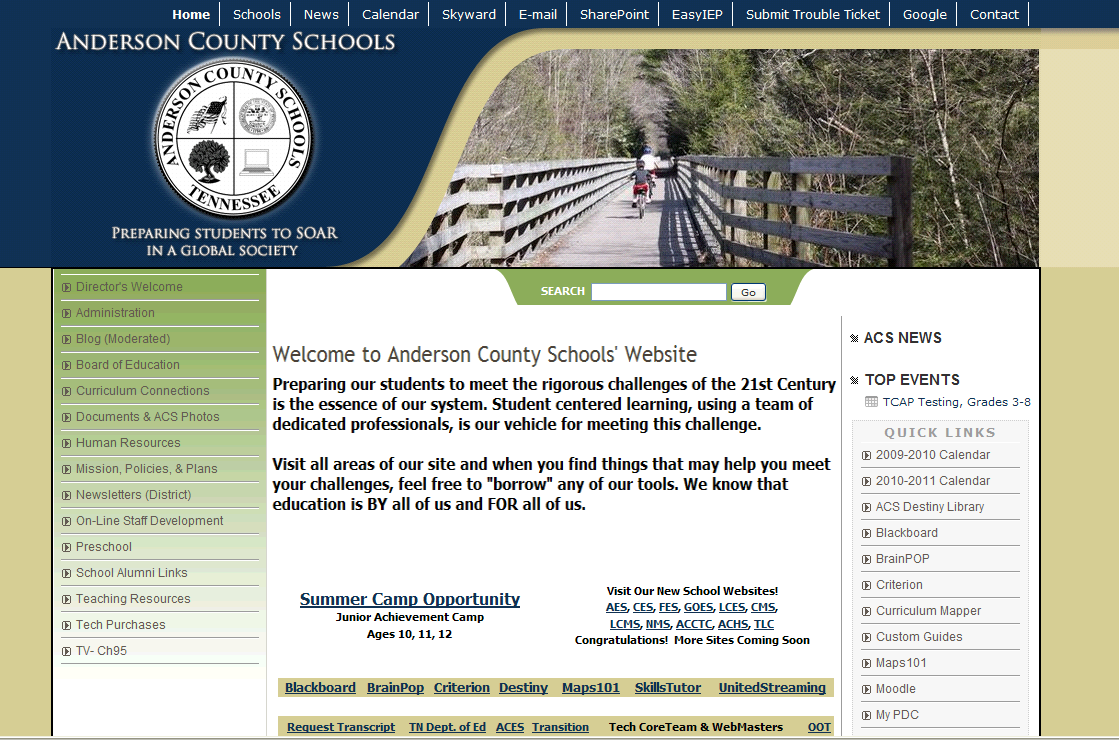 Custom Designs for Districts
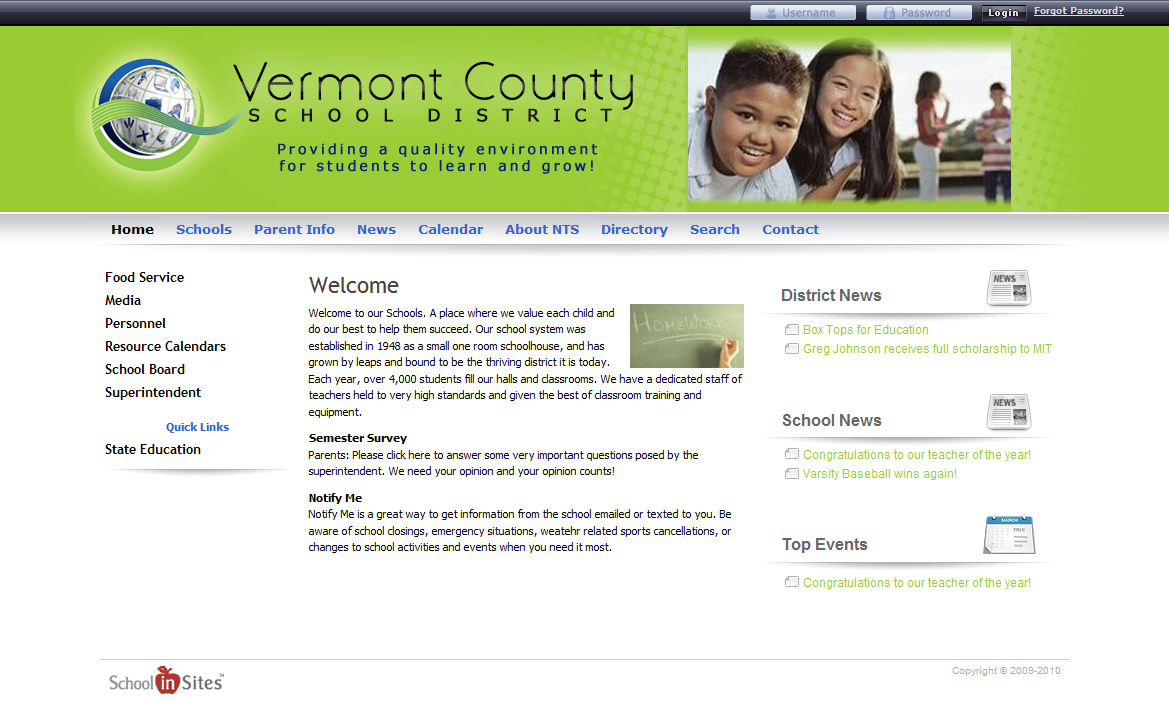 Custom Designs for Districts
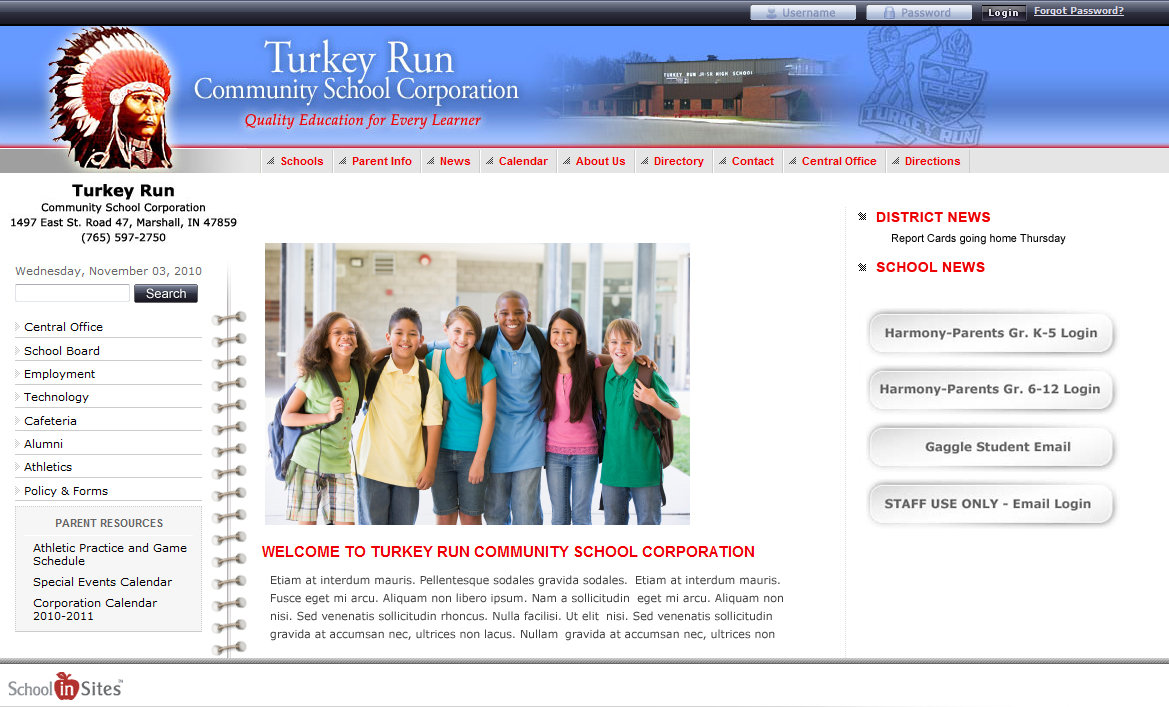 Custom Designs for Districts
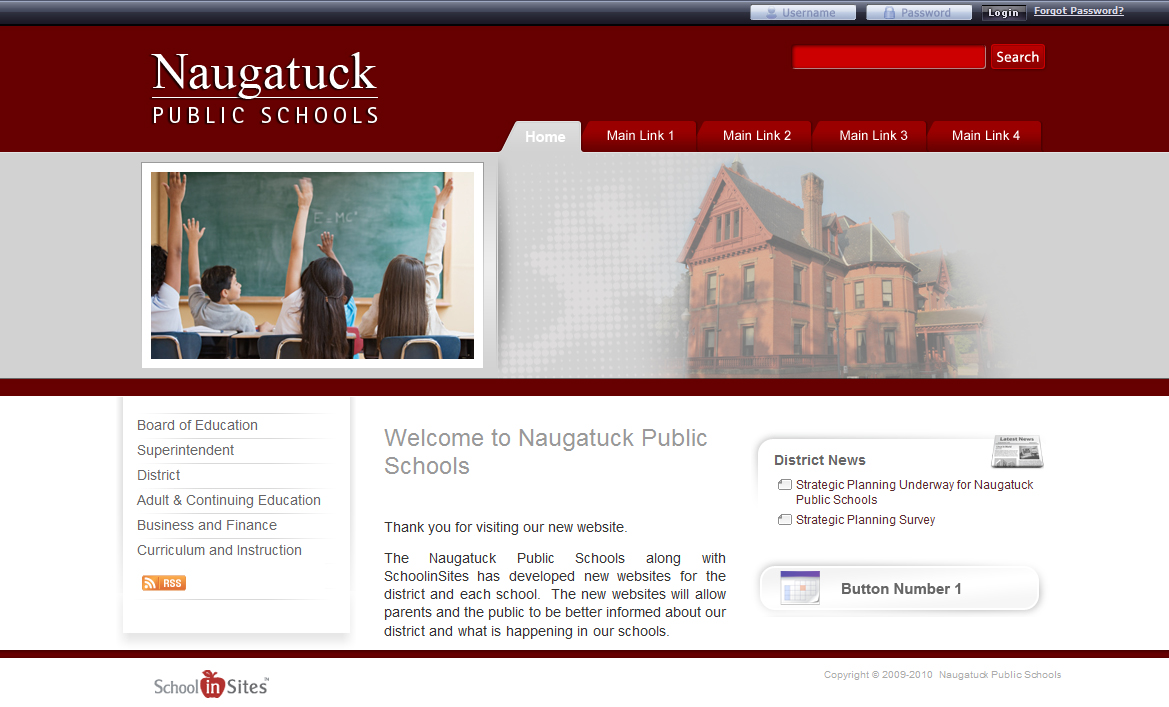 Custom Designs for Districts
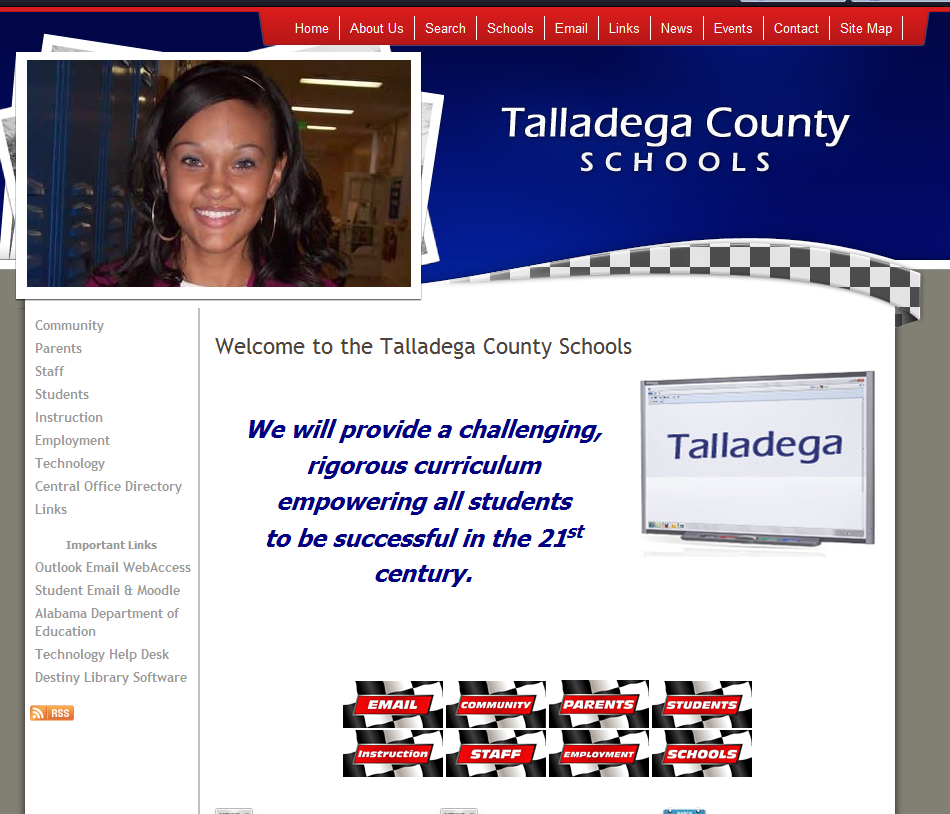 … and Schools!
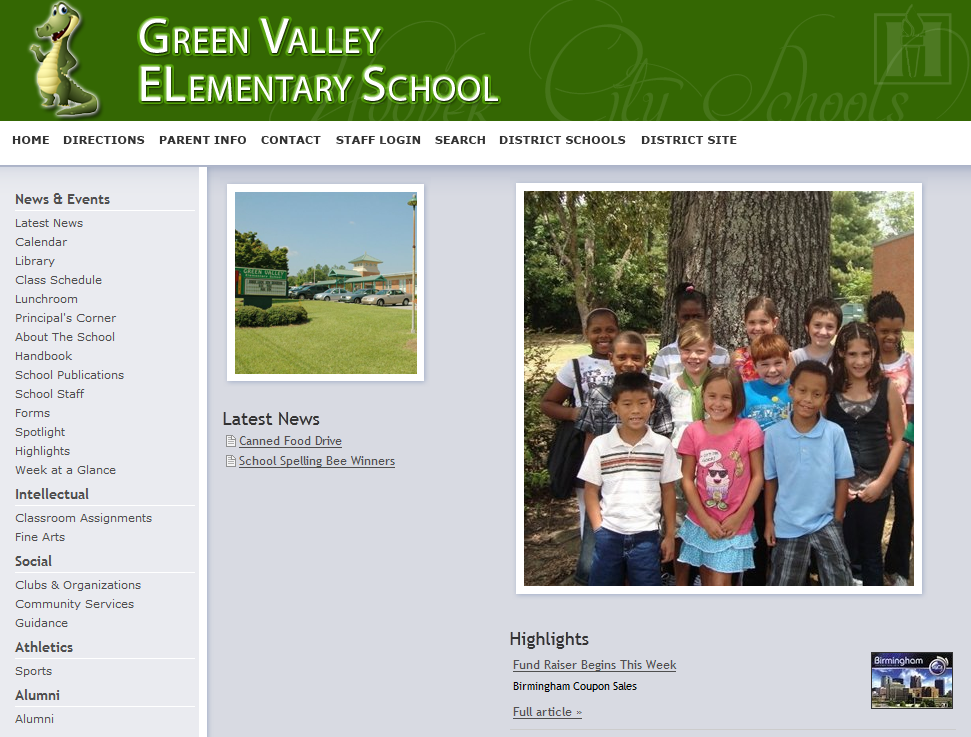 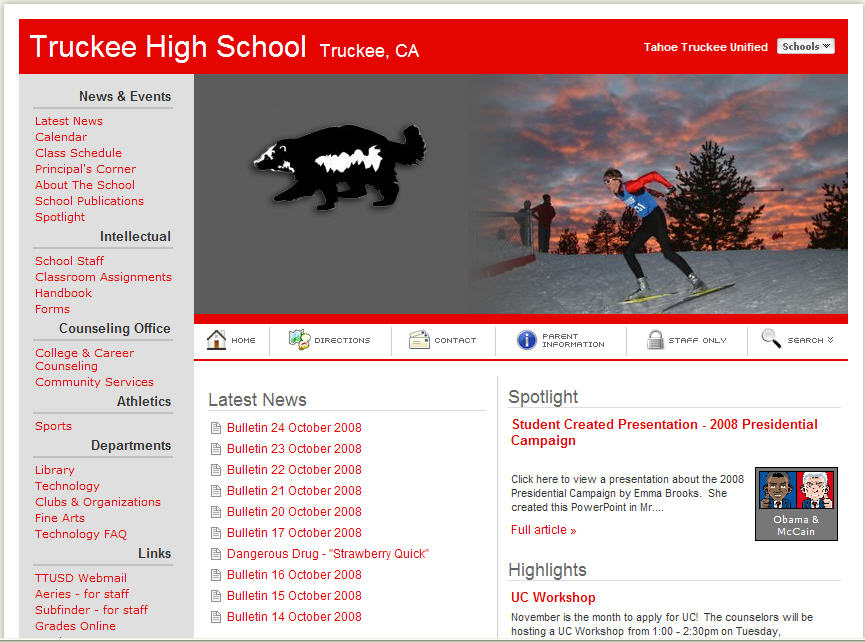 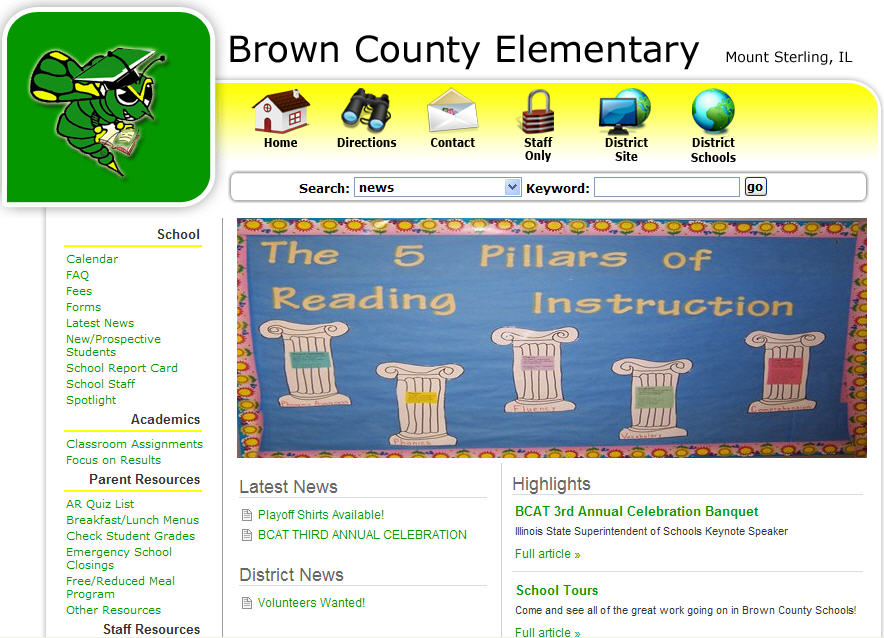 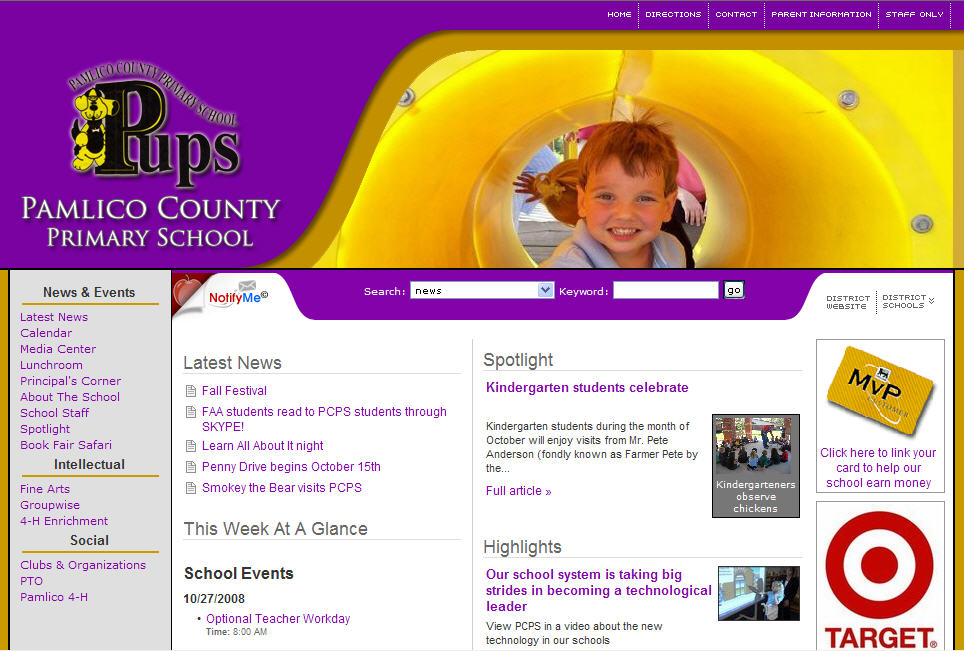 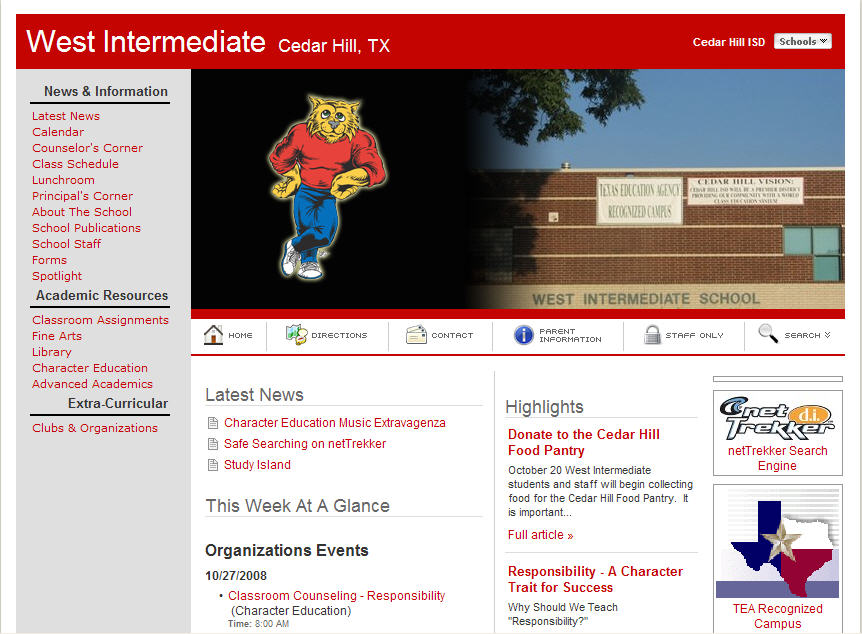 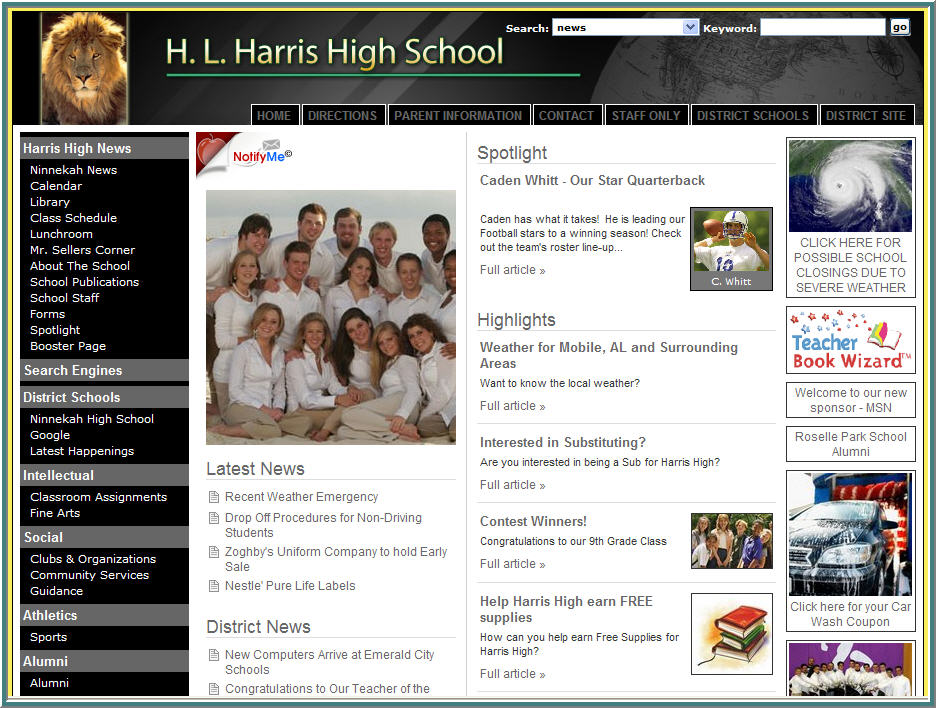 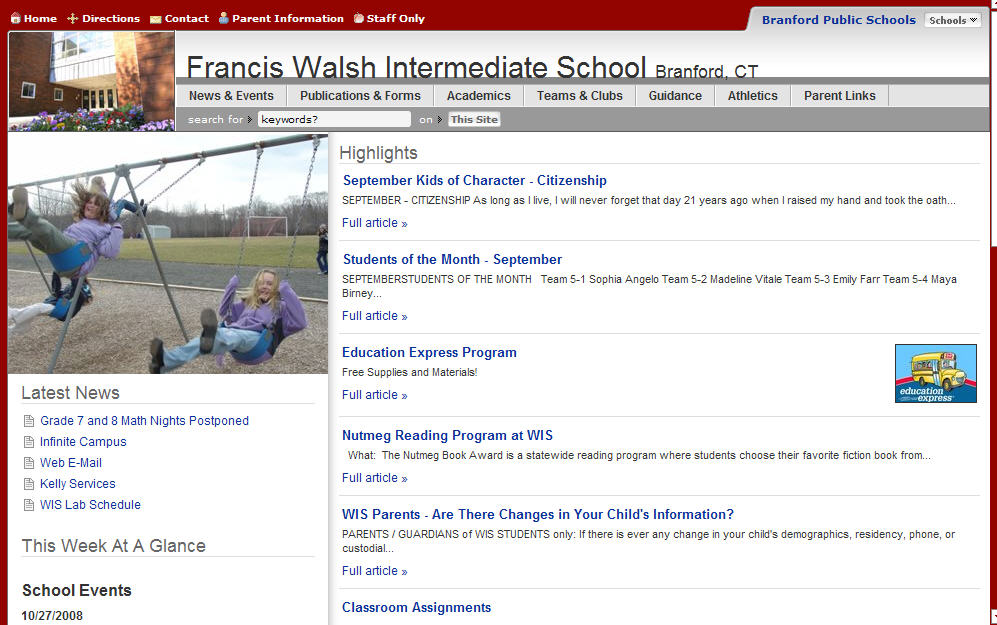 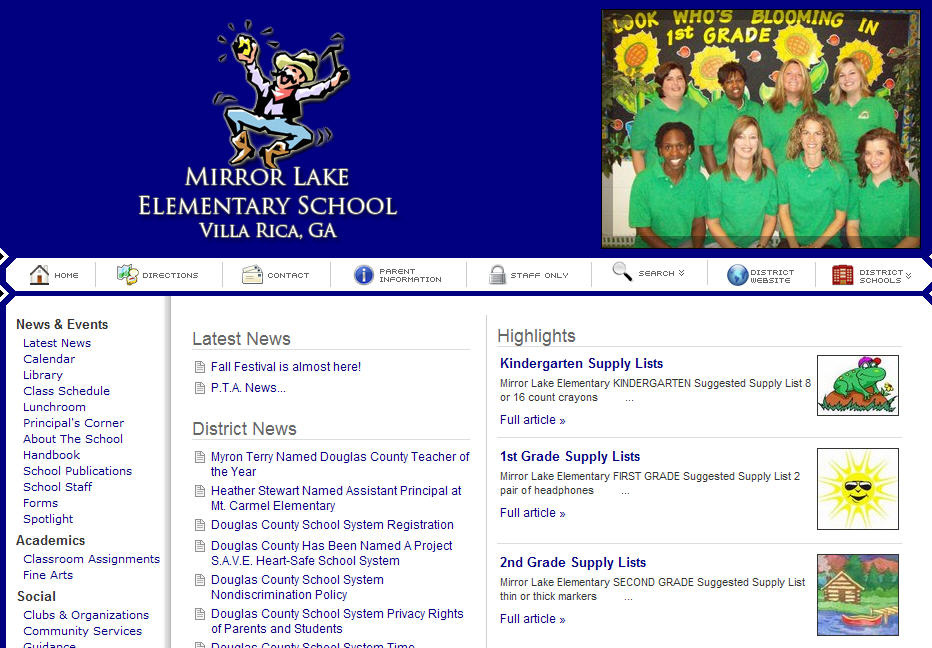 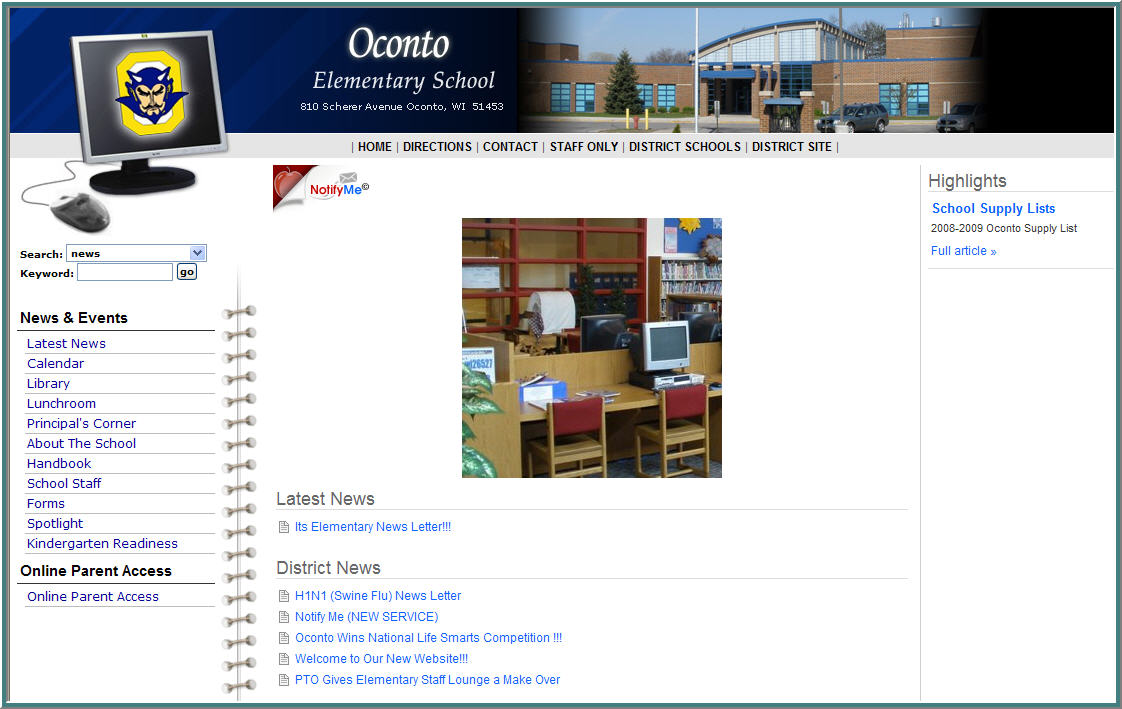 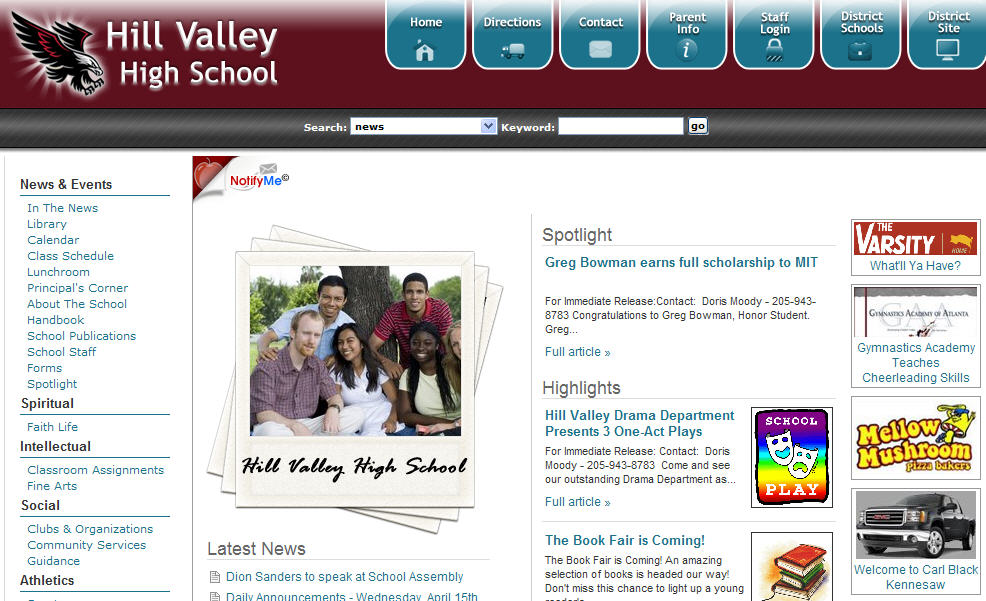 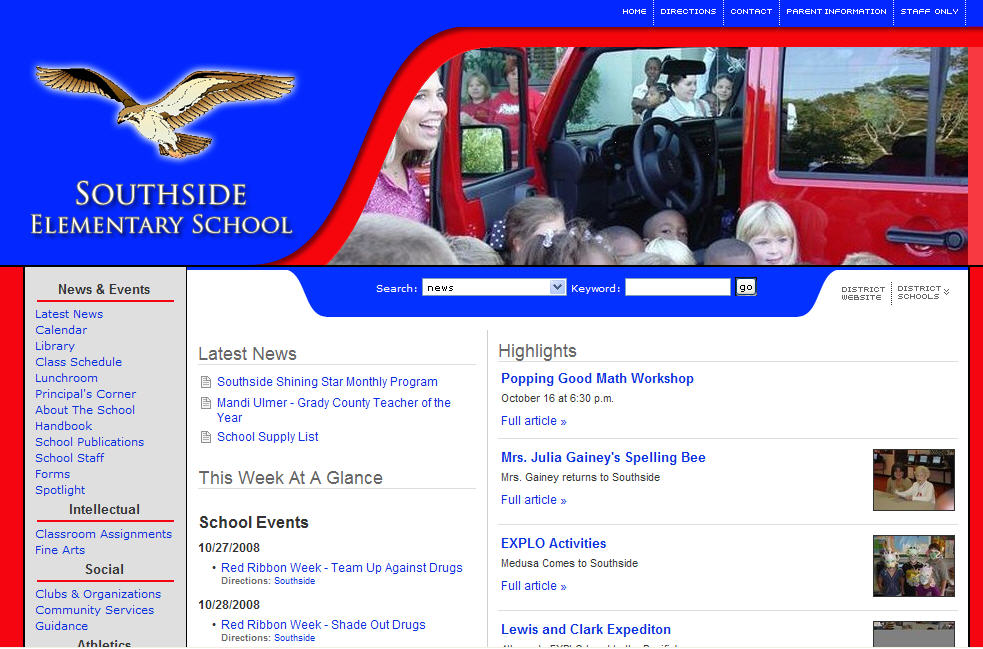 … including effective Teacher Websites
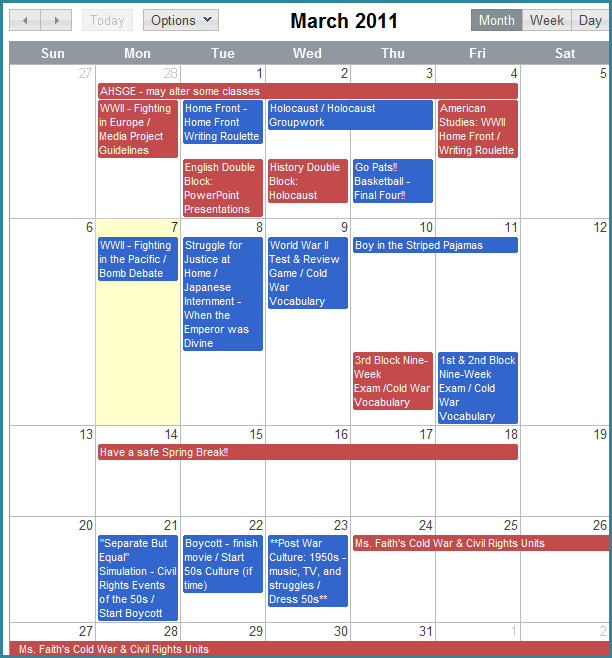 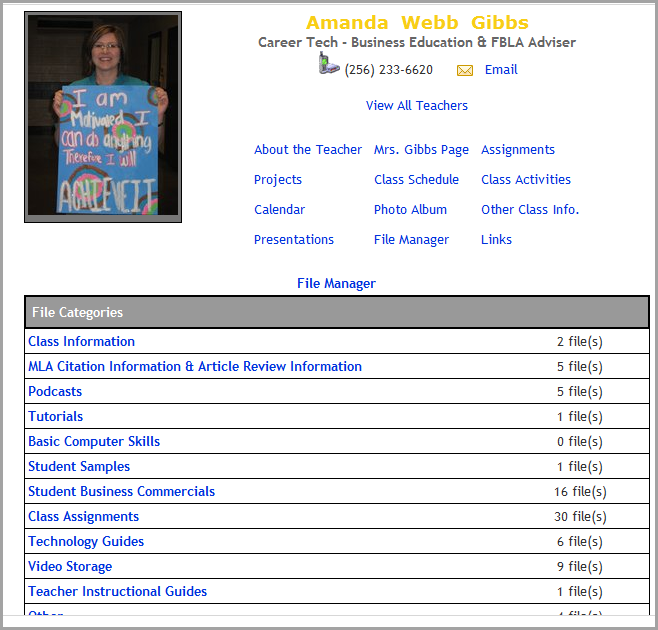 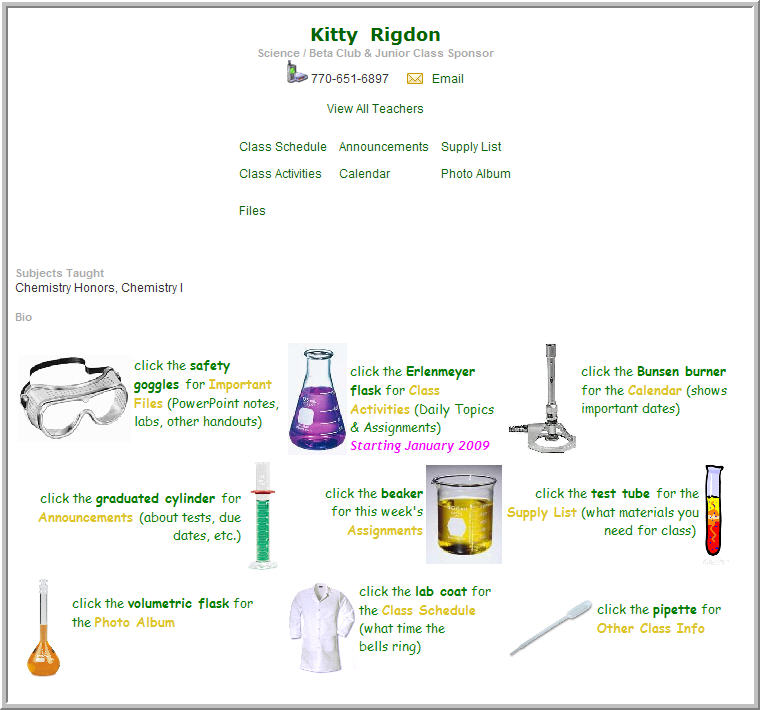 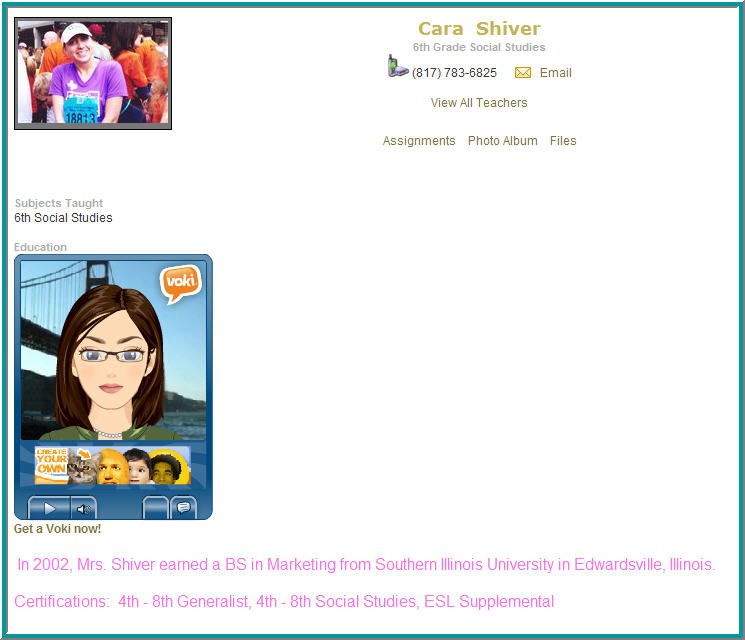 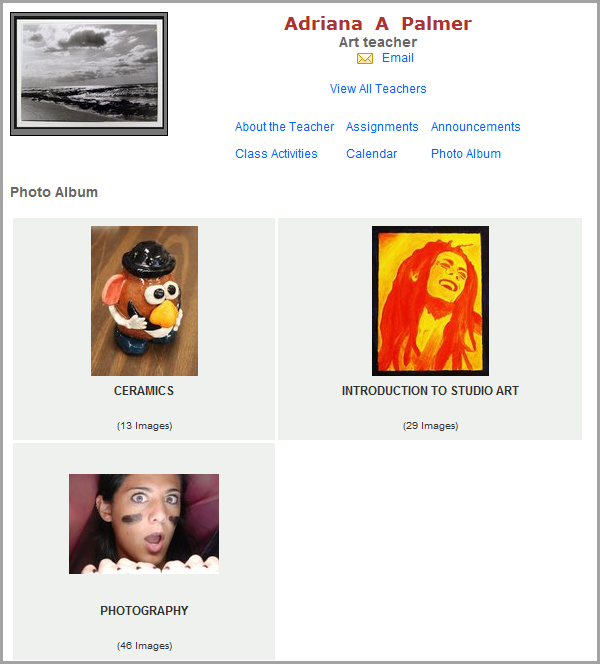 Navigation Excellence
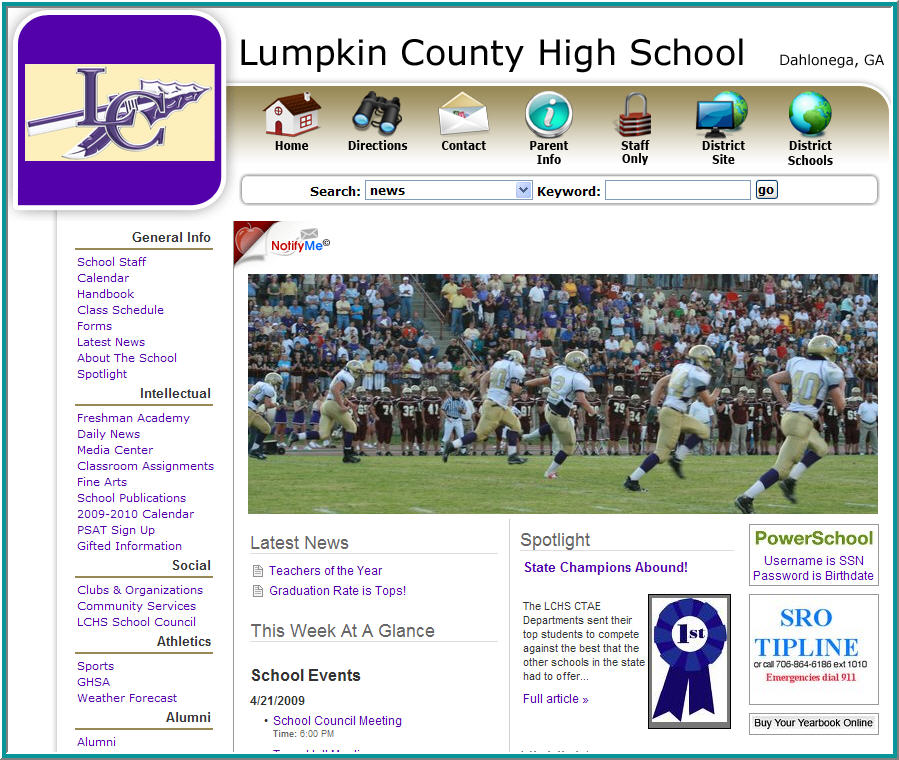 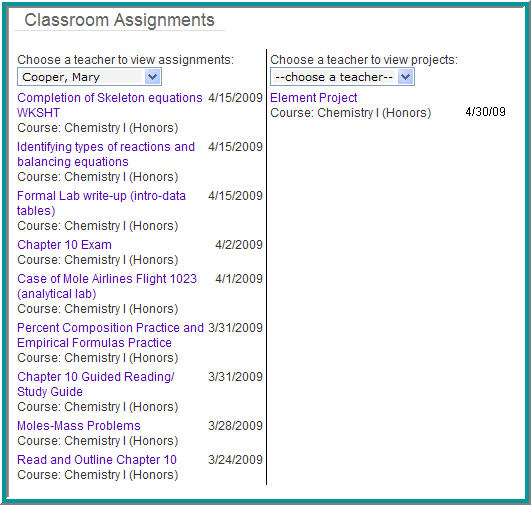 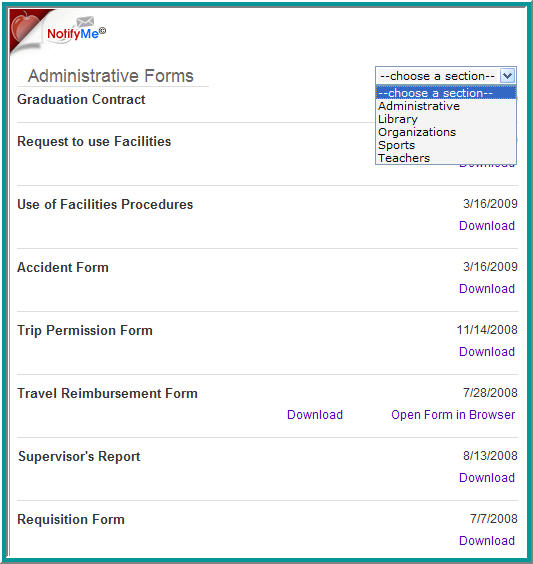 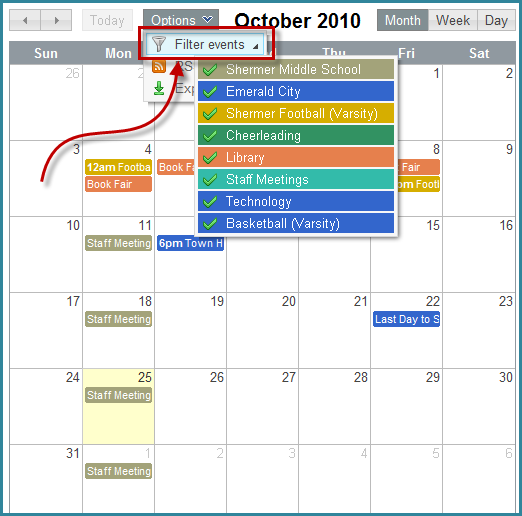 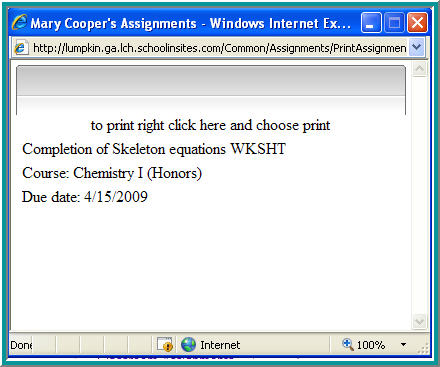 Find Important Information
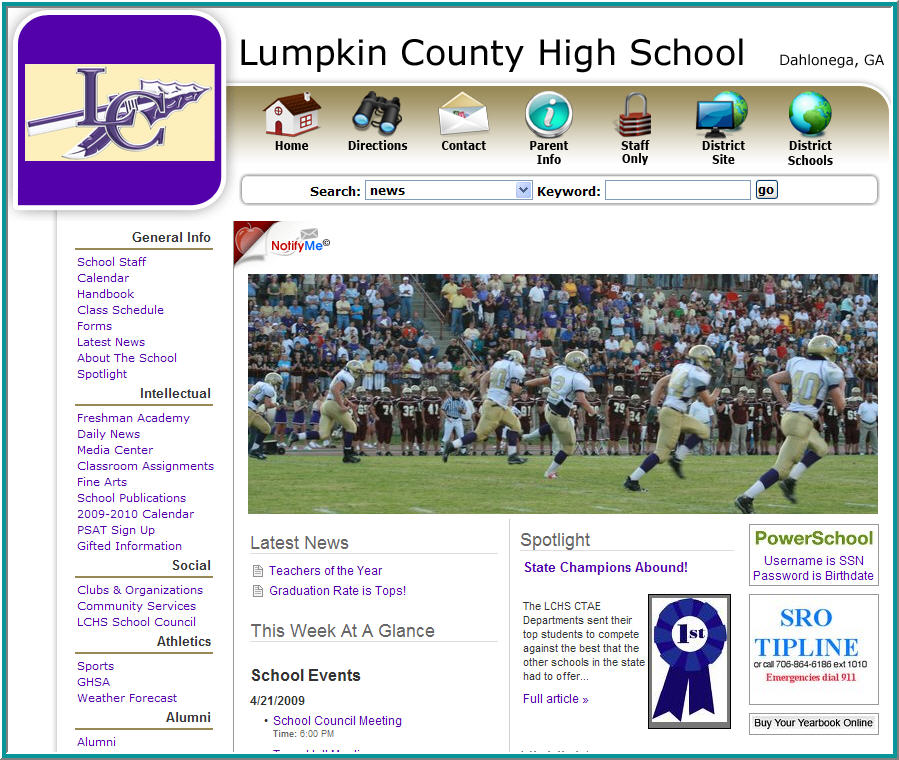 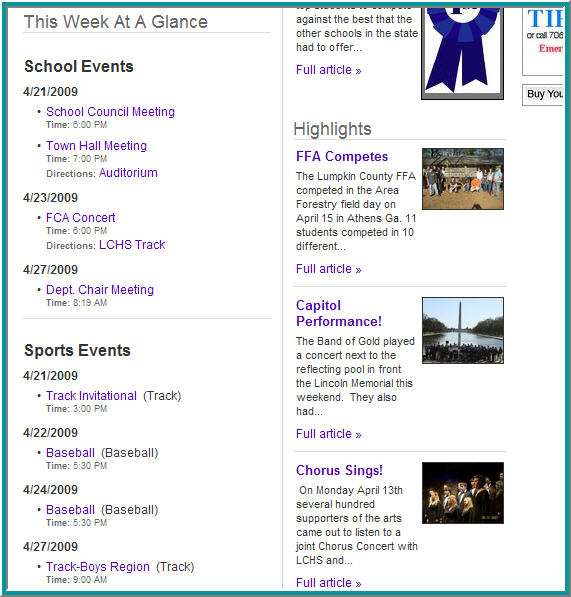 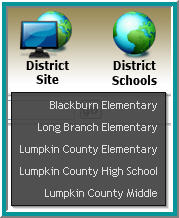 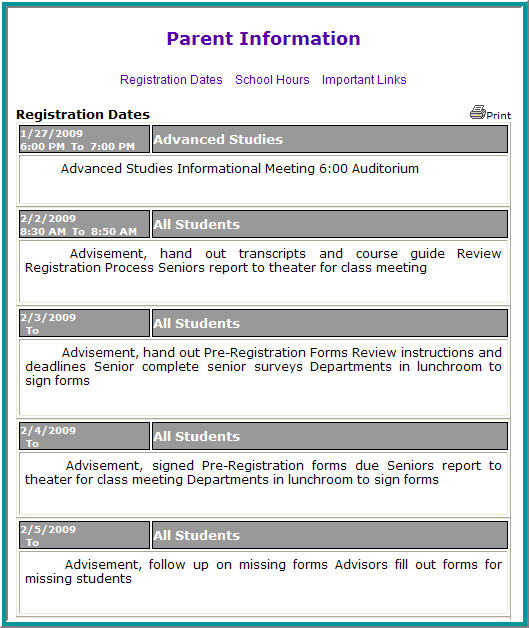 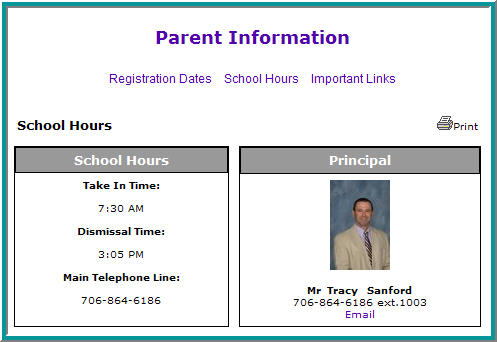 Ease of Use
Your staff will take ownership of the website. Why?  SCHOOLinSITES only requires basic computer skills.
The result? 
More participation.
More information posted.
More vibrant websites.
Less work for the Technology Coordinator.
Type and Update
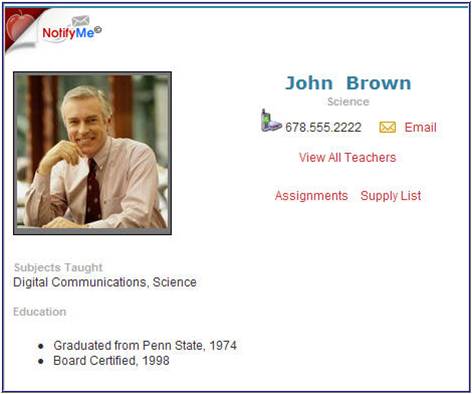 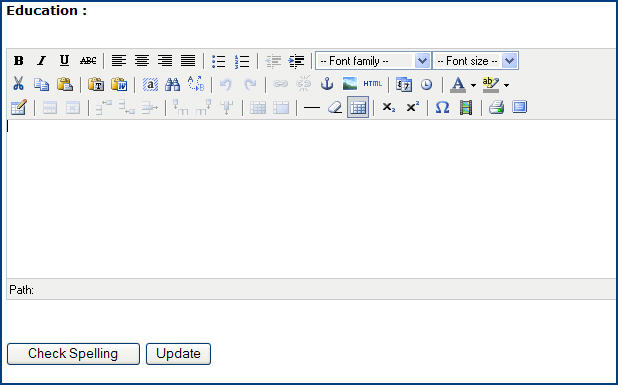 Graduated from Penn State, 1974
Board Certified, 1998
Managed Assignments
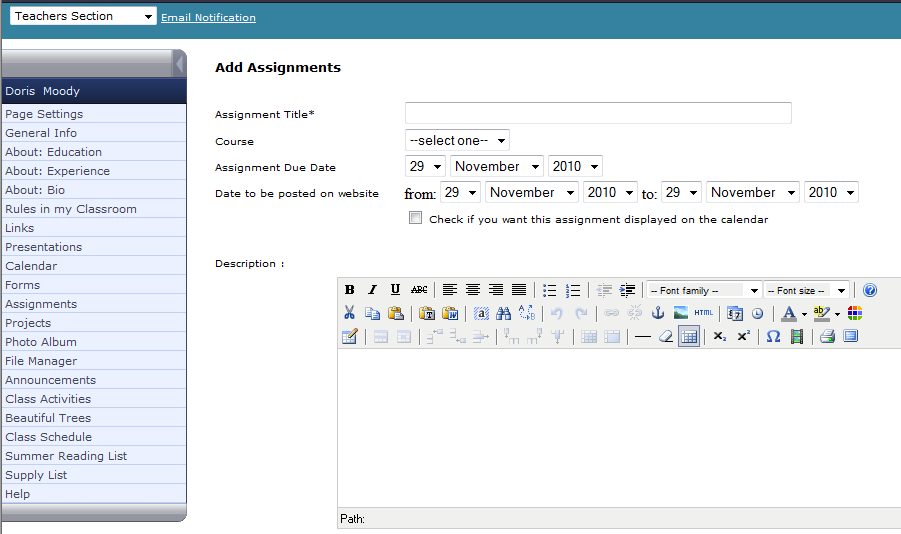 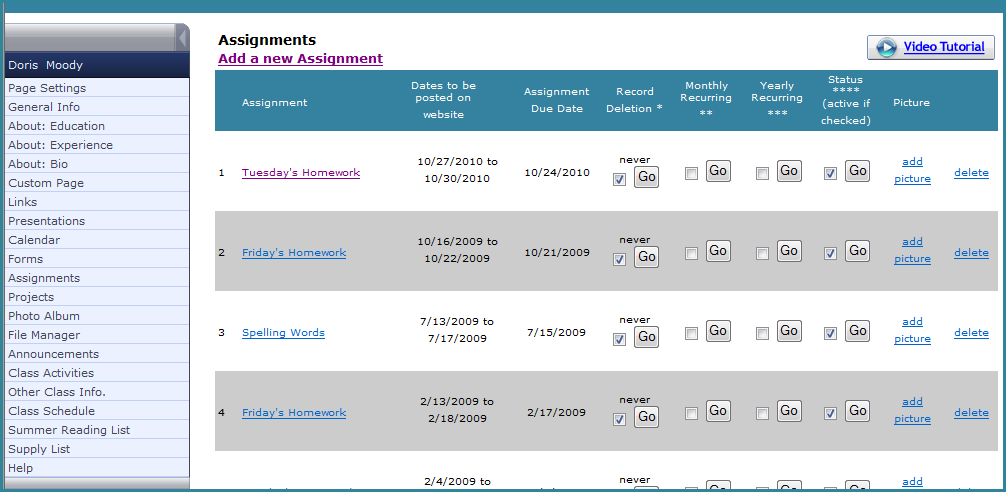 Tuesday’s Homework
Study Chapter 3. 
Answer odd questions at end of chapter.
Managed Assignments
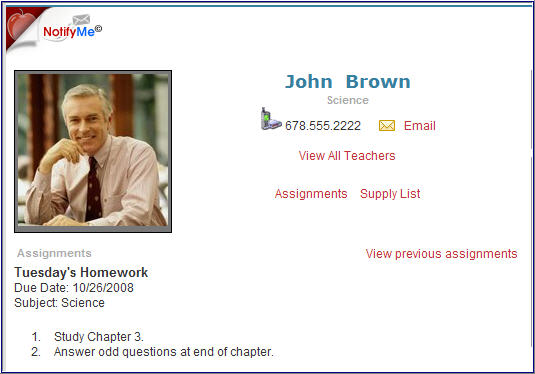 Teachers choose which areas are active
Complete Sports Information
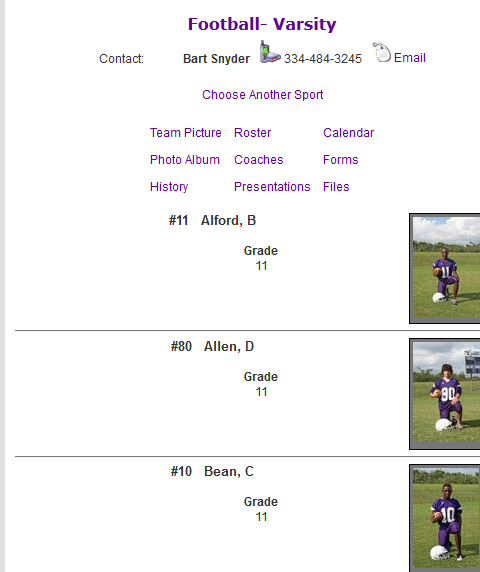 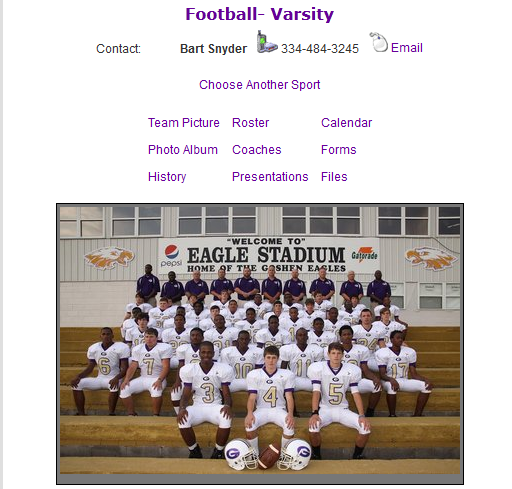 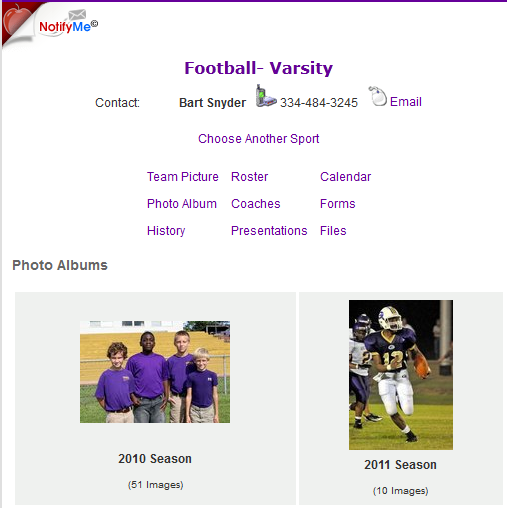 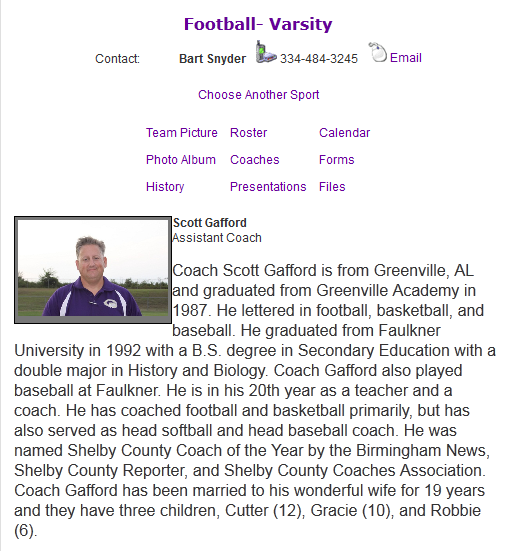 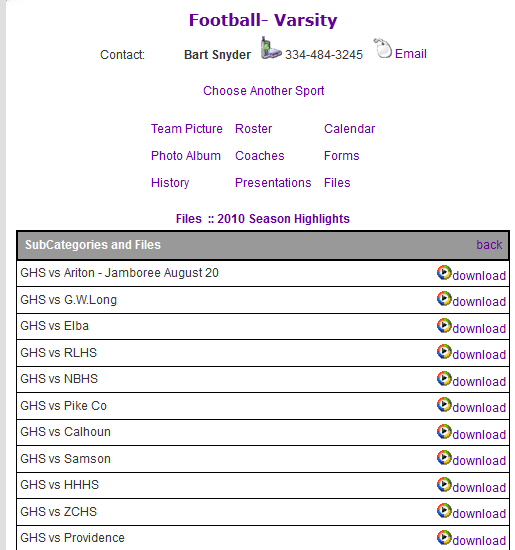 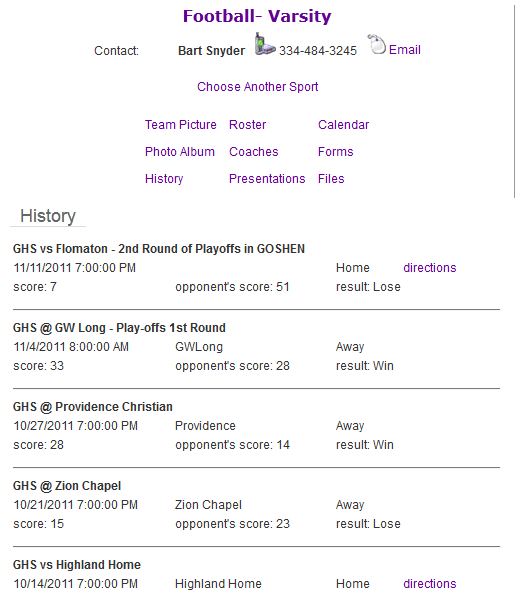 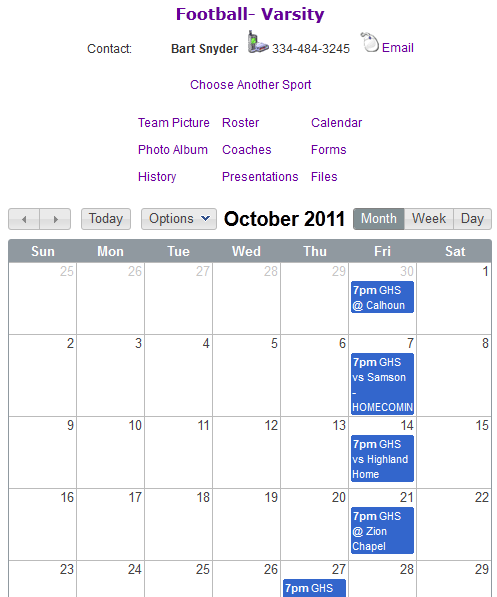 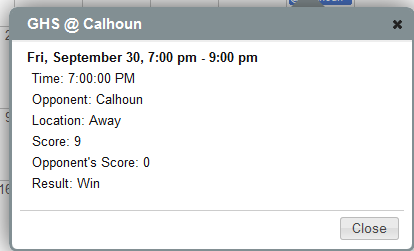 Easy to Manage Permissions
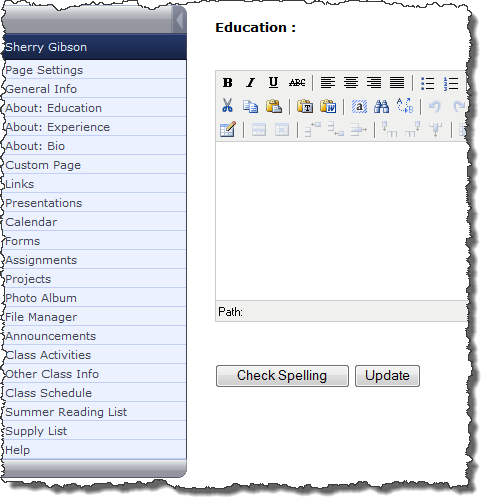 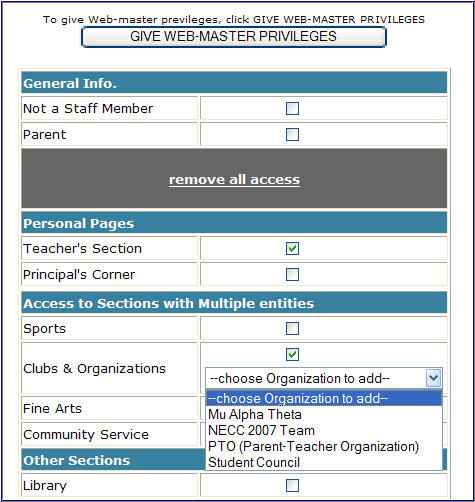 [Speaker Notes: .]
Custom build for districts
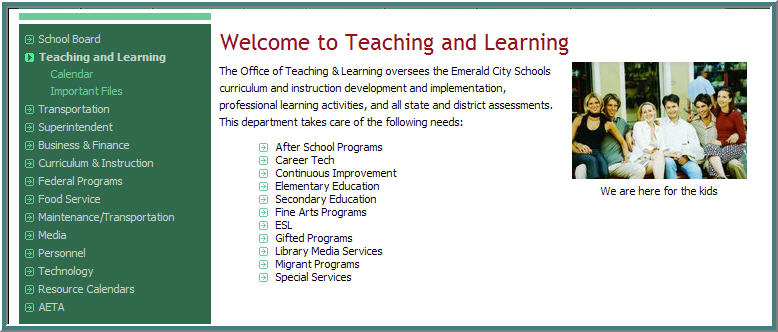 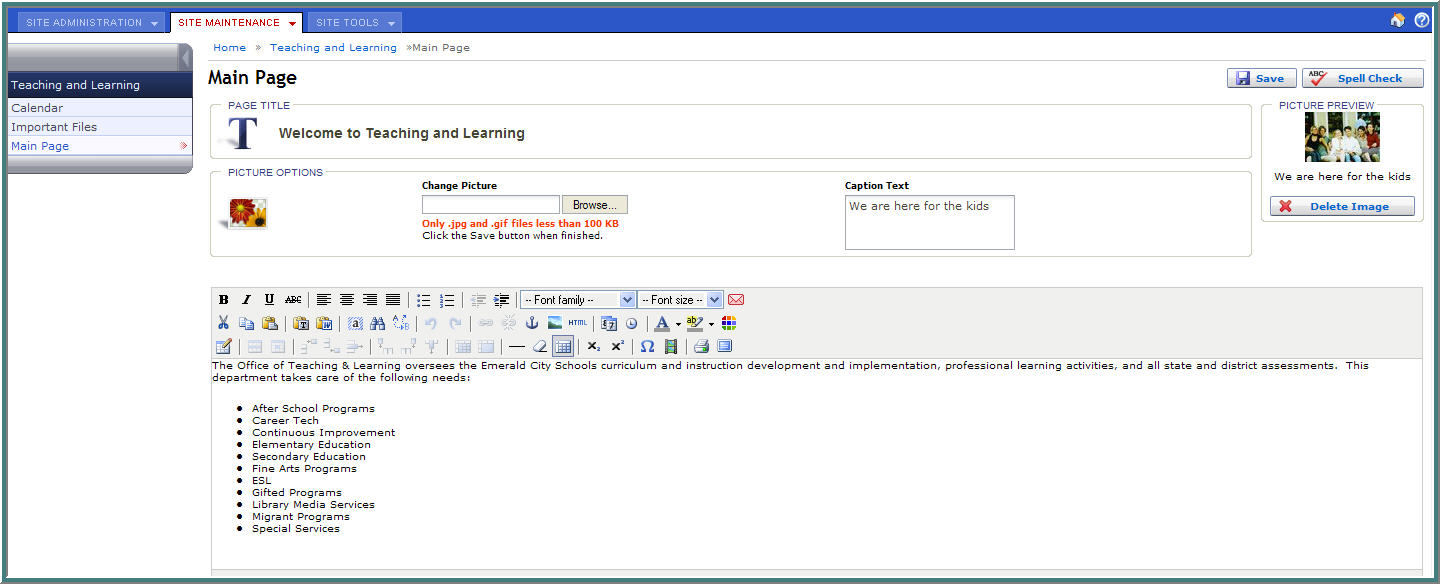 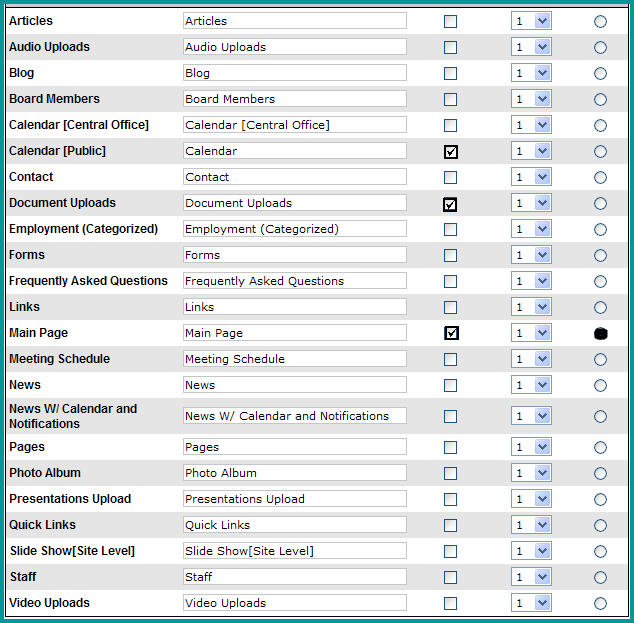 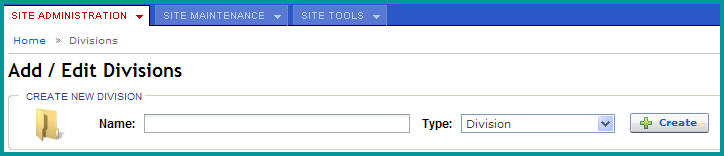 Important Files
Teaching and Learning
SCHOOLinSITES Exclusive Tools
Notify Me
Survey Generator
Online Forms
News Alerts (Press Releases)
The Blog
Message Tracker
Notify Me – Signing Up
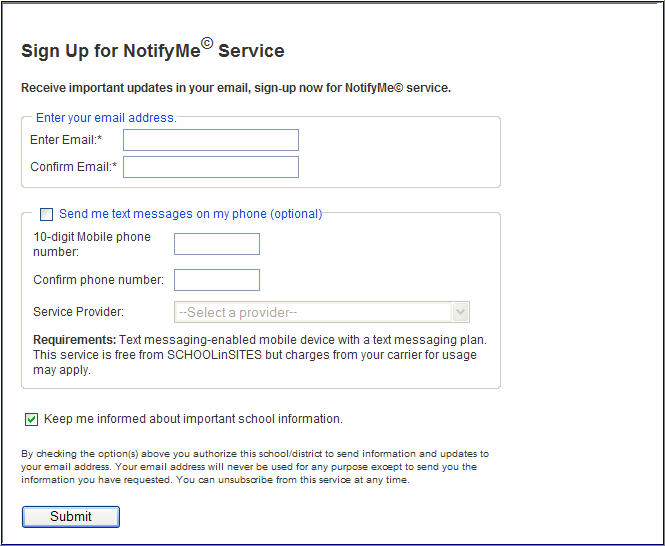 greatparent@hotmail.com
greatparent@hotmail.com
Text Messaging Optional
Notify Me – Receive Alerts
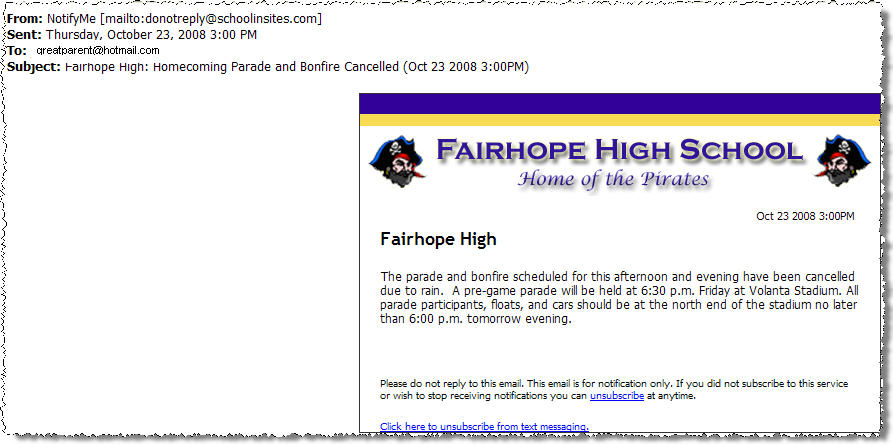 Arrives in Inbox
Instant Results!
Gather Data
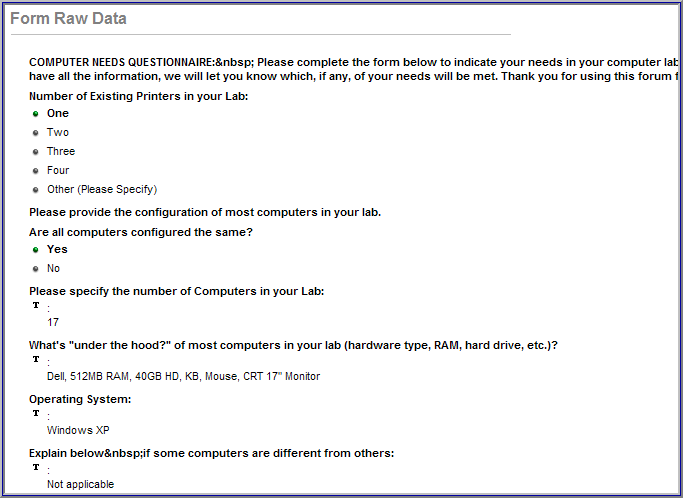 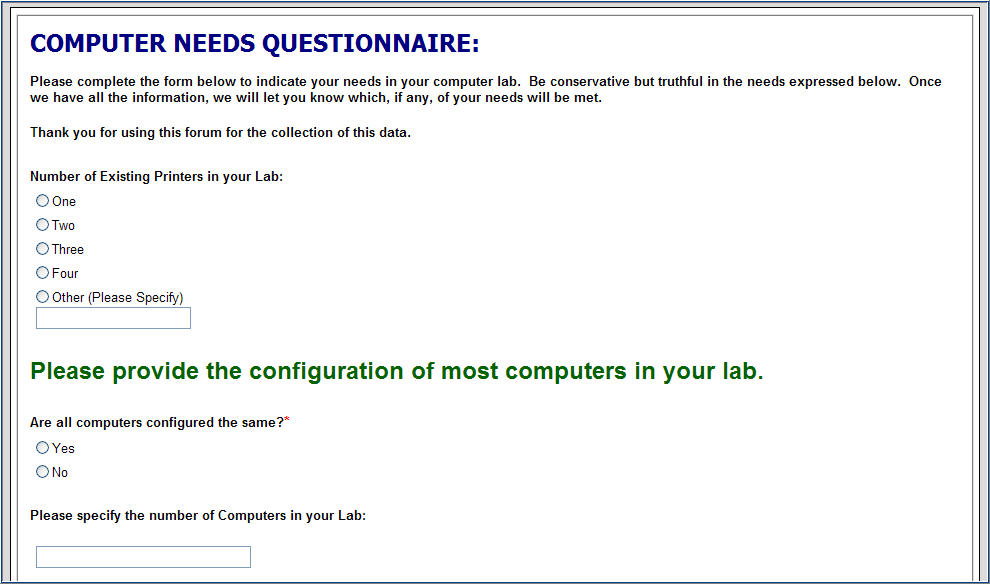 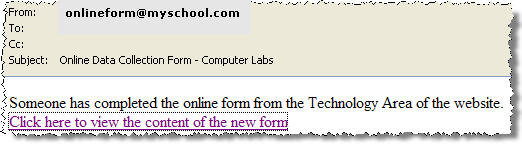 Online Forms
Surveys
Survey Says…
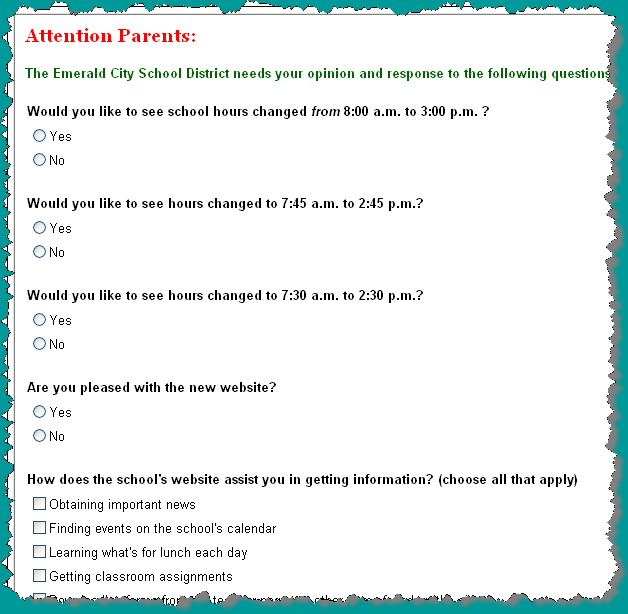 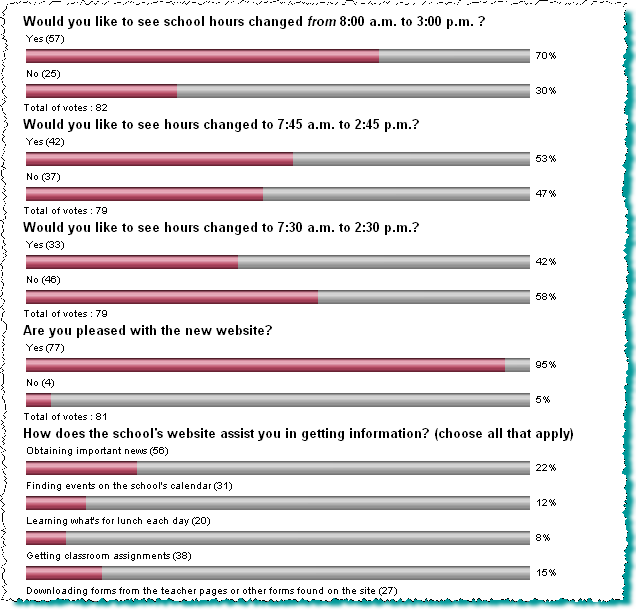 Extract Data
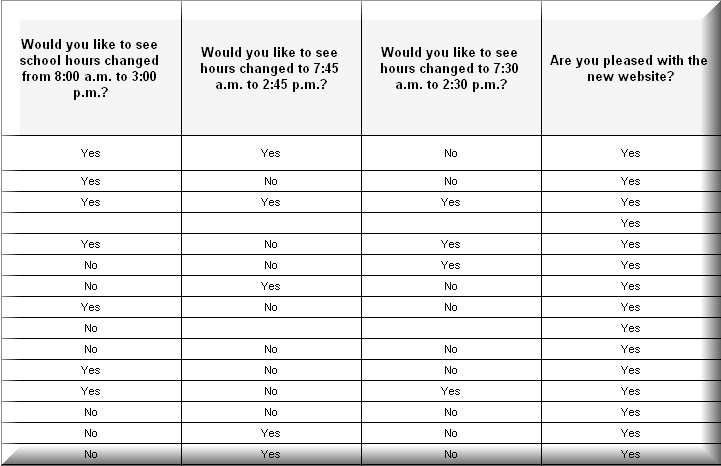 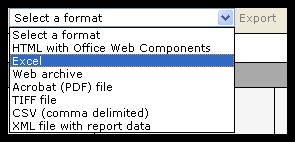 Board Meeting Alerts
Press Releases
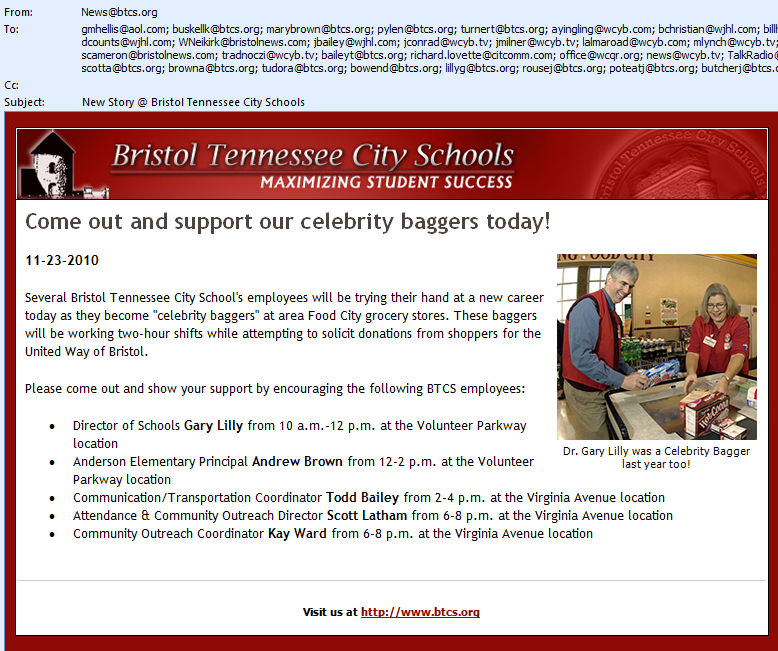 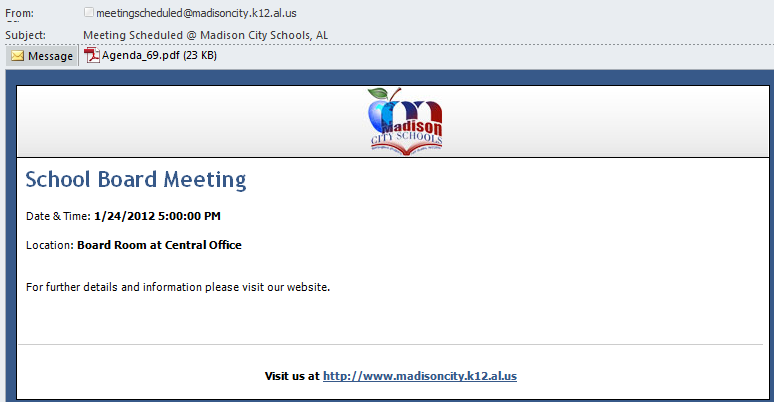 Message Tracker
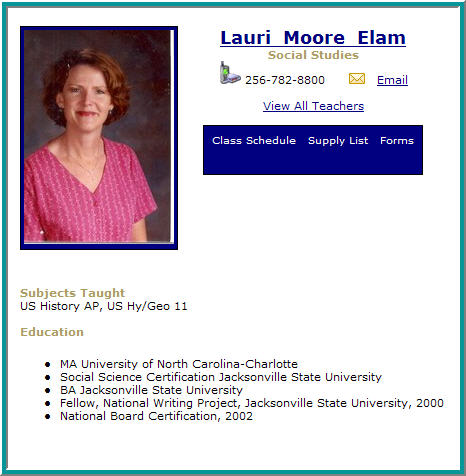 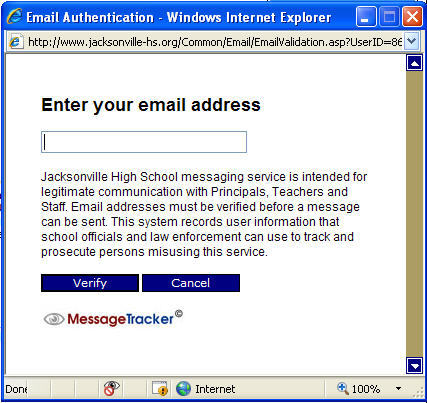 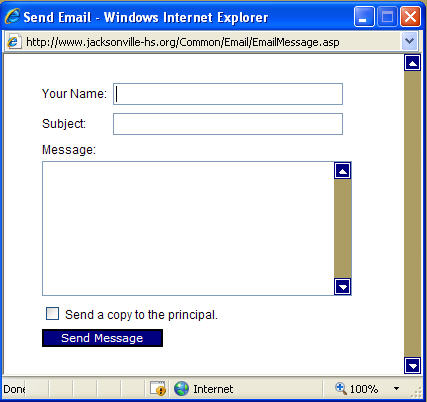 Concerned Parent
Johnny’s Progress
concernedparent@hotmail.com
I am concerned about Johnny’s progress in Social Studies.  Please contact me at your earliest convenience so that we can discuss how best to handle.  Thanks!
Second Component
Information and Communication
District/Schools Integration
Share News
Share Events
Share Users
Share Data
Notify Me Alerts
Exchange of News
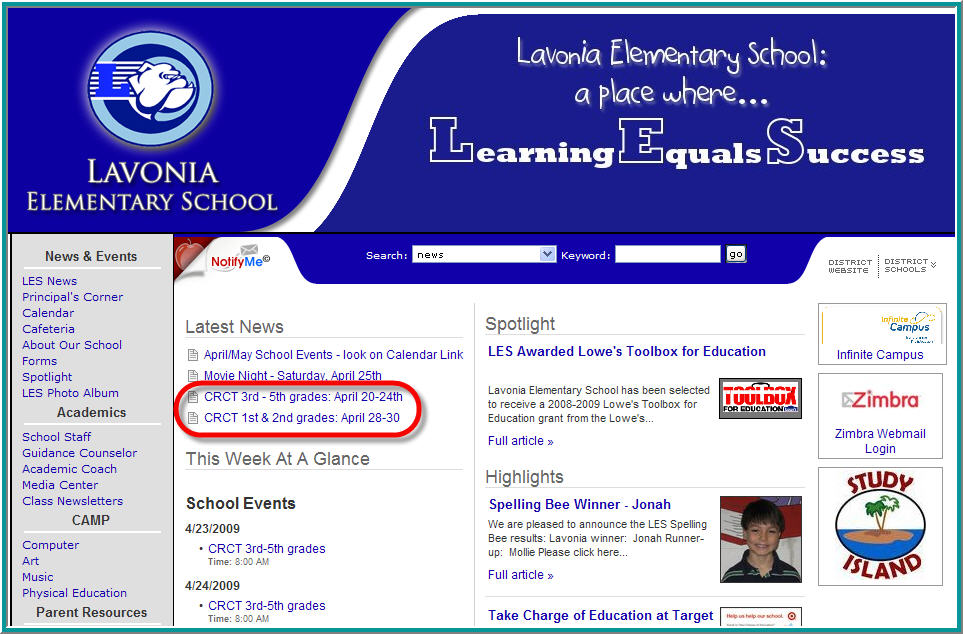 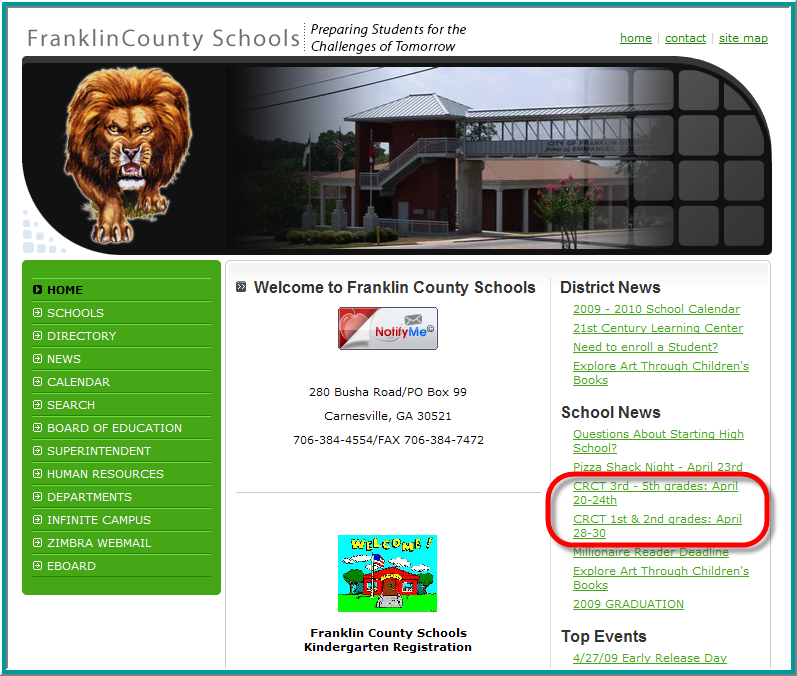 School News
Becomes District News
Exchange of News
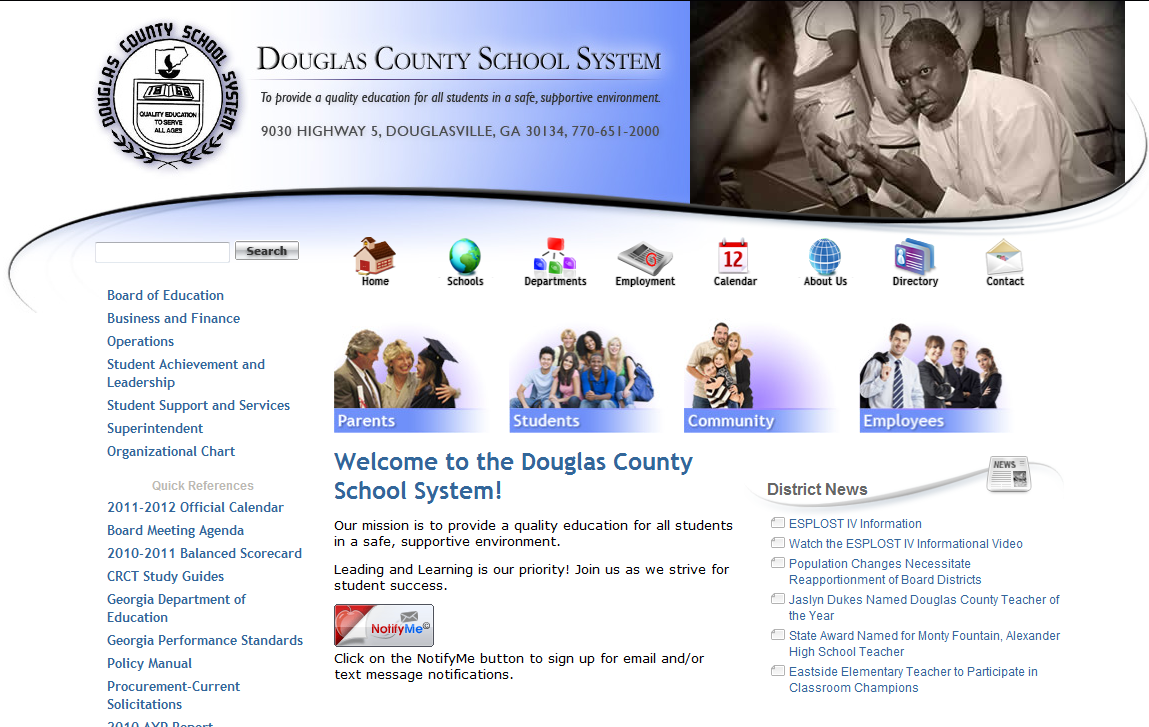 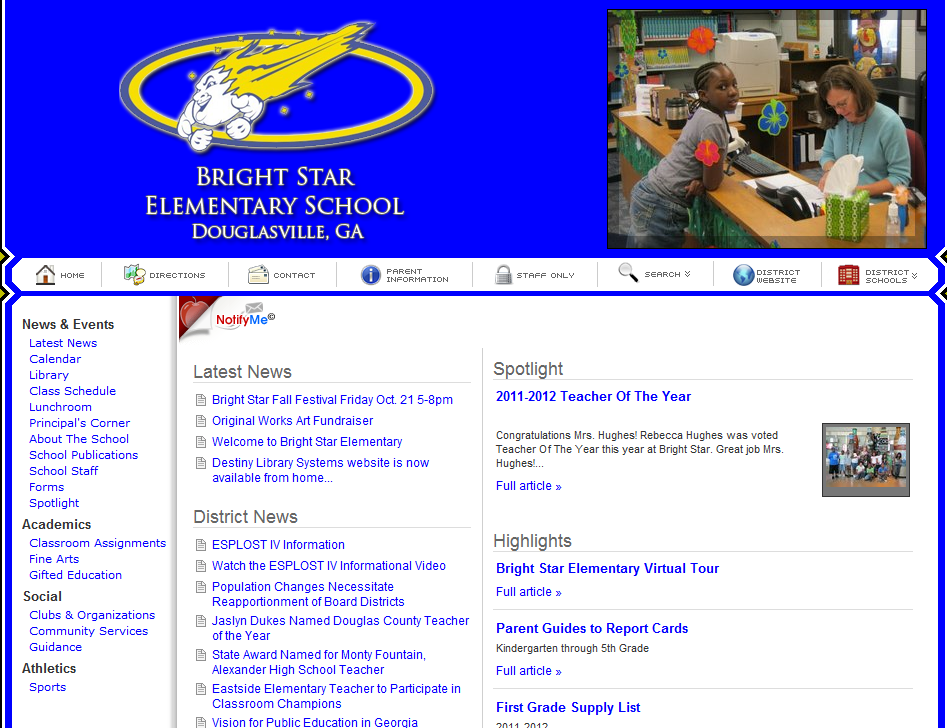 District News
Becomes School News
Share Events
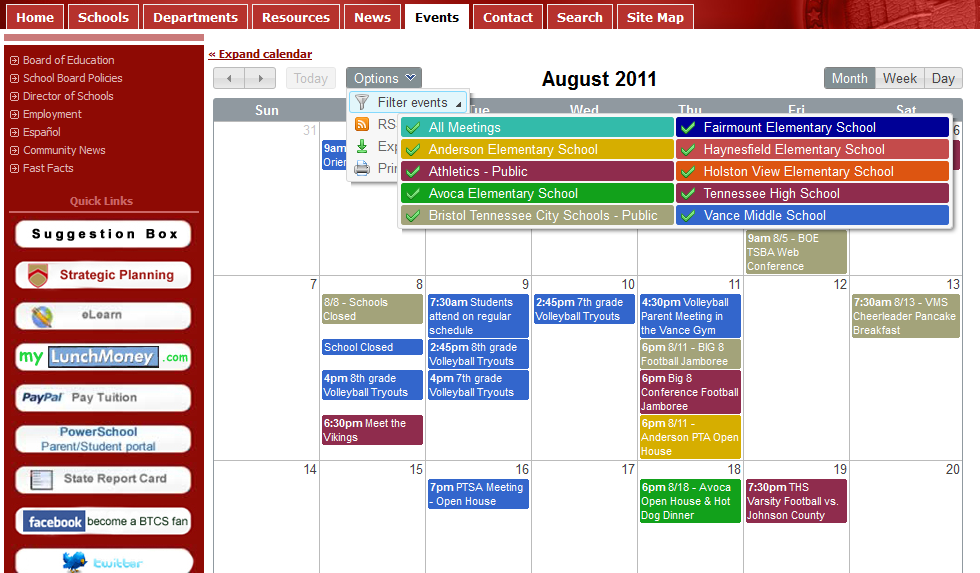 Schools Snapshot
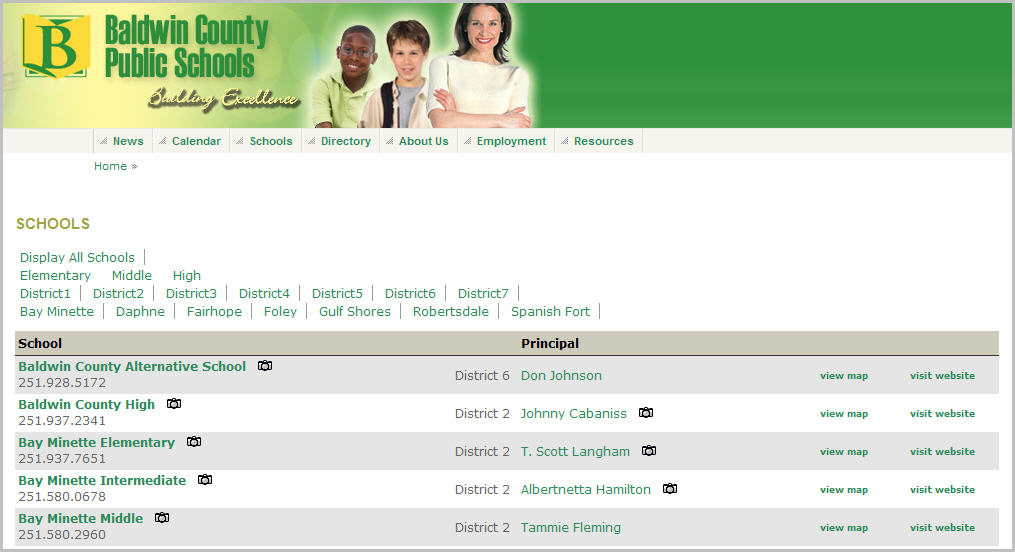 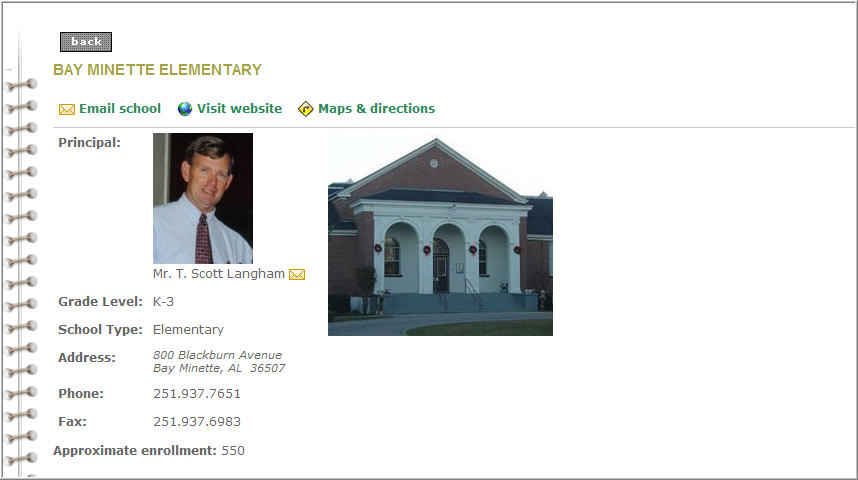 Private Network
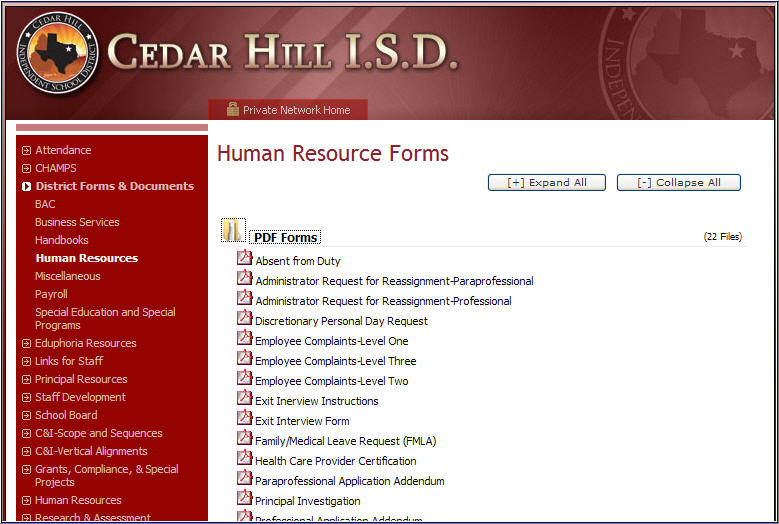 The Blog
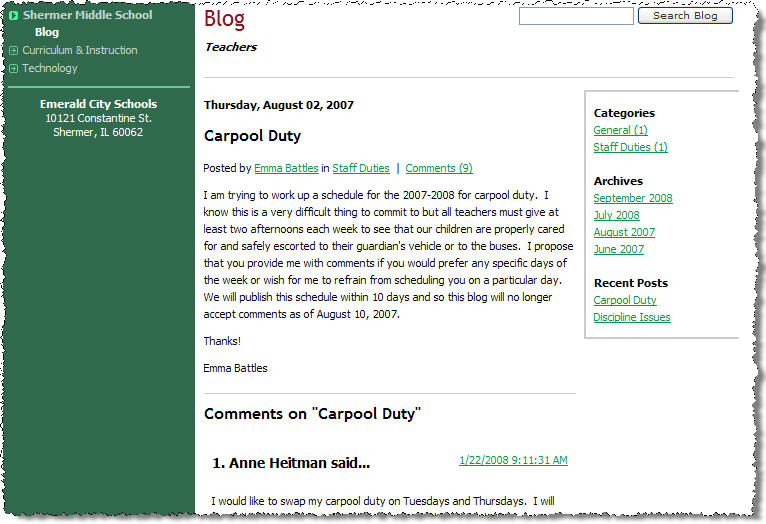 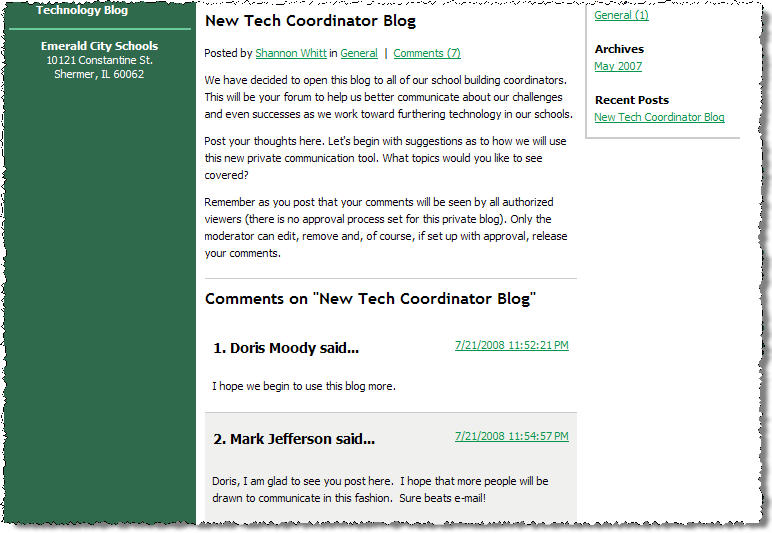 Notify Me – Push Alerts to All
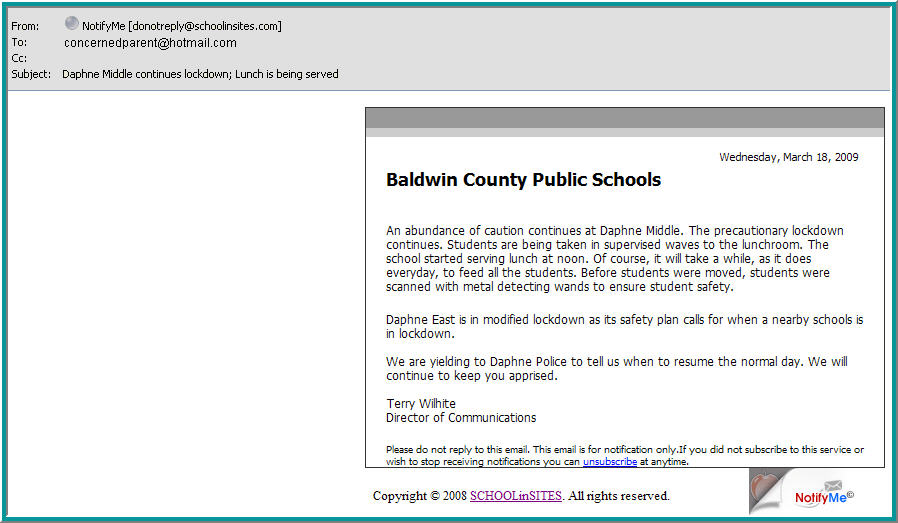 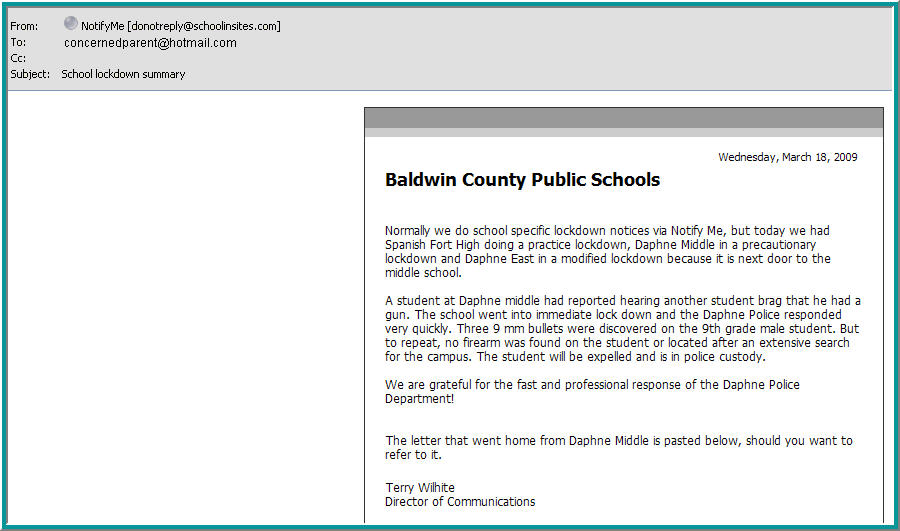 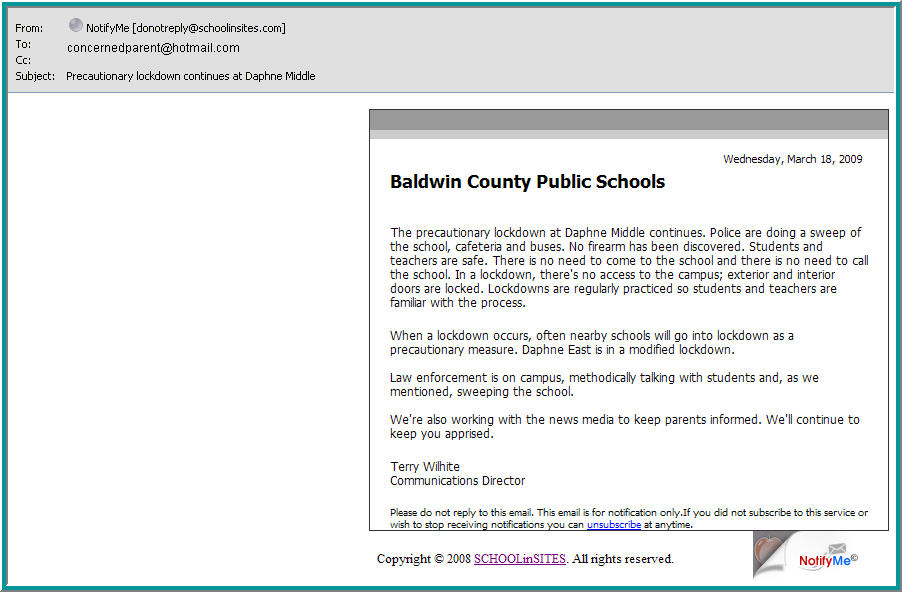 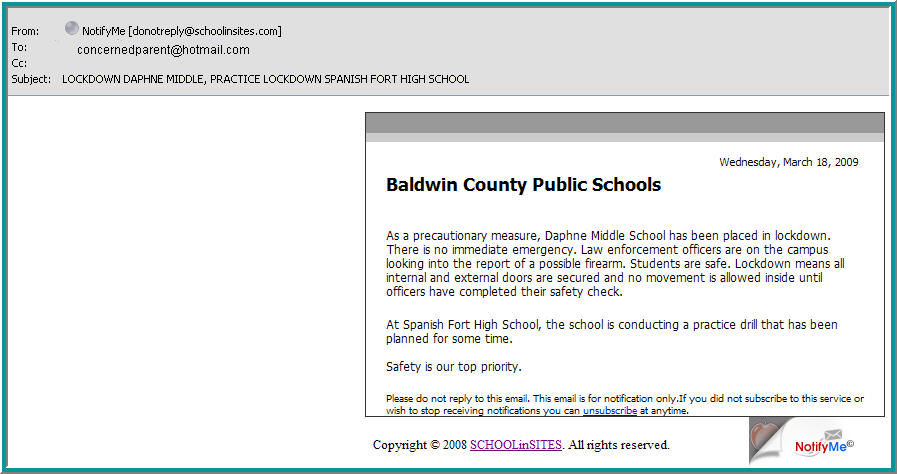 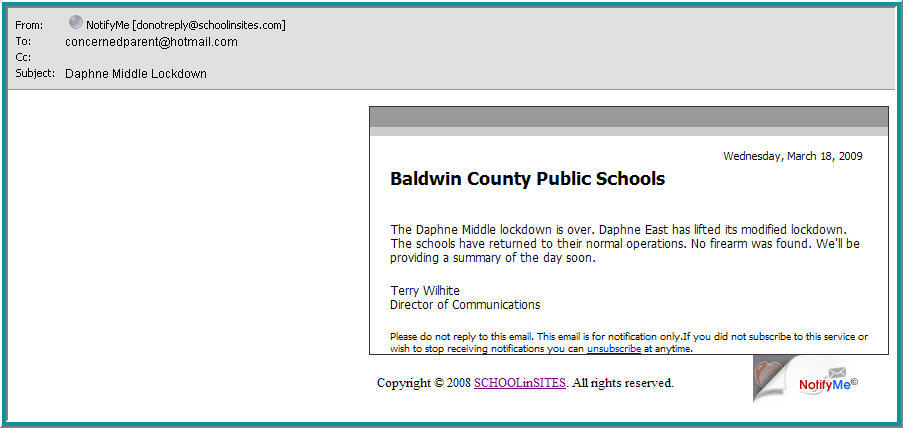 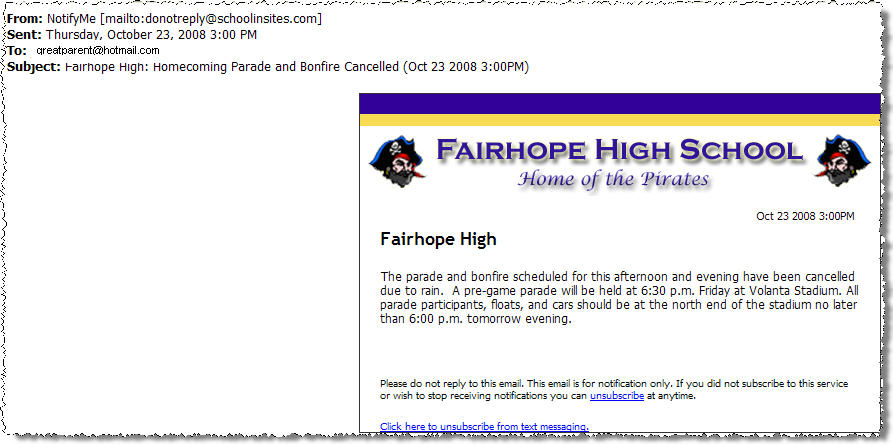 Third Component
Set in Motion
Training and Rollout
How do you get started?
We have the plan that can get your system rolled out in just weeks.
What’s better? We take care of training your staff.
And, building your custom designs before training.
Our Plan + Your Team = Quick Rollout
Pre-Training Consultation 
‘Train-the-Trainer’ Model
14-day rollout initiative
Site built … Content posted … Launch!
We continue to work with you and your contributors to create, breed and nurture success.
LDAP Connectivity
Real-time Authentication
SSL Encryption
Additional Mappings “On-the-Fly”
Authenticate Across Schools
Customizable Messages for Sign On Pages
Track Your Success
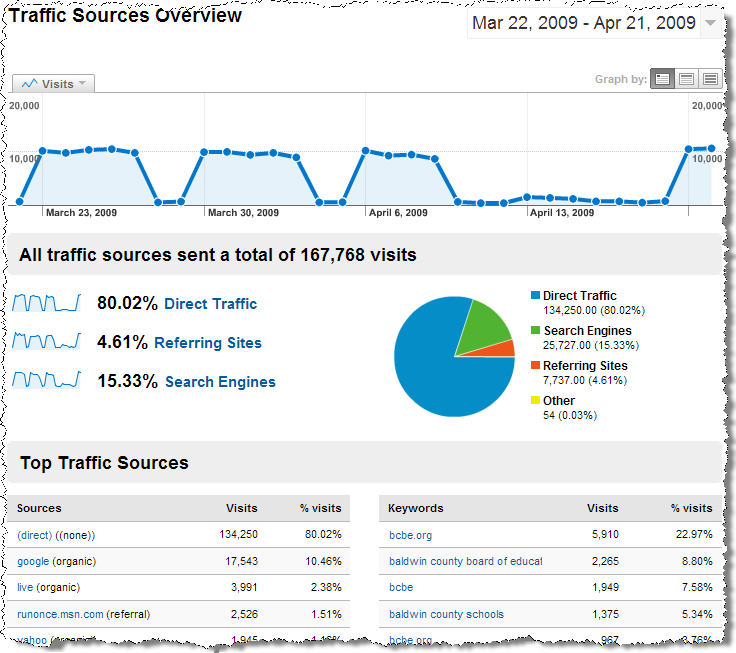 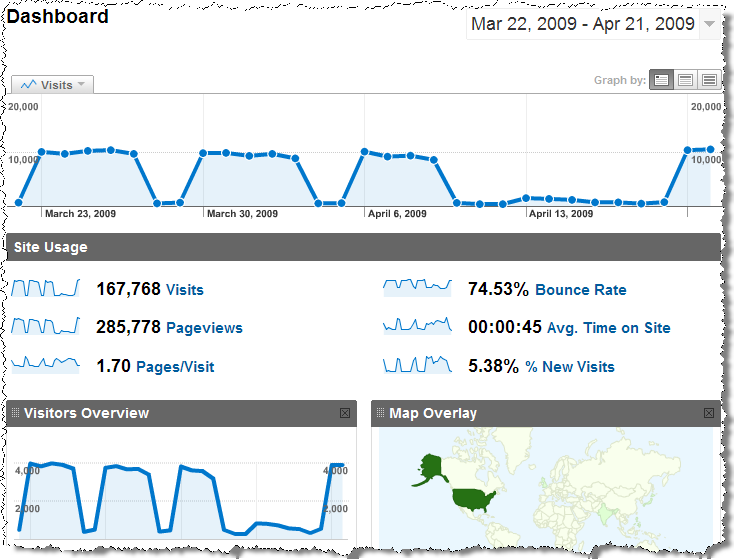 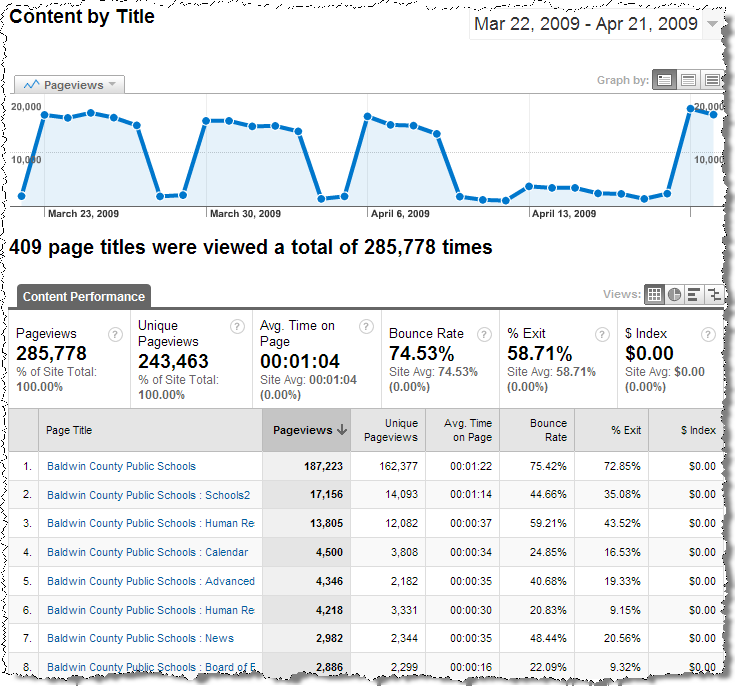 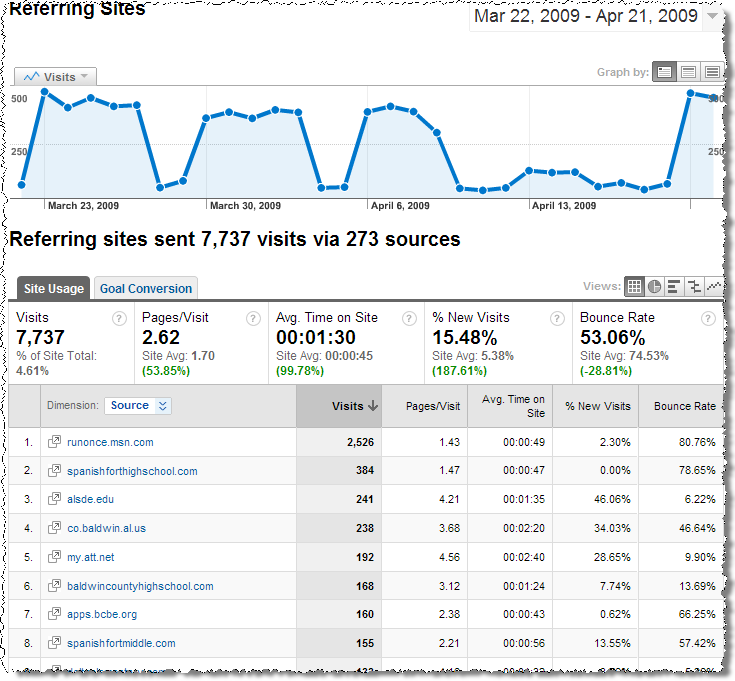 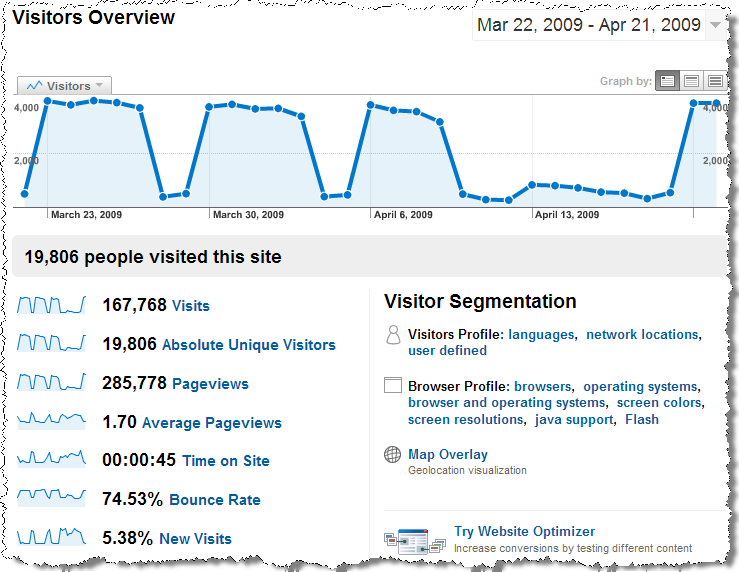 “If you build it, they will come…”
Free and Unlimited!
Unlimited size and space
Unlimited bandwidth
Unlimited users
Student e-mail
Free support to all users (toll-free number)
Free webmaster resources
Additional Benefits
Priority One E-rate eligible 
Only company whose hosting is 100% E-rate eligible
One of the Top 5 hosting companies in the country for schools and districts
Highest customer retention in industry
Customer Driven
Every aspect of SCHOOLinSITES is driven by the needs of our customers. We believe this is best reflected by our customer retention rate, which offers a clear comparison between SCHOOLinSITES and our peers.
Customer Driven
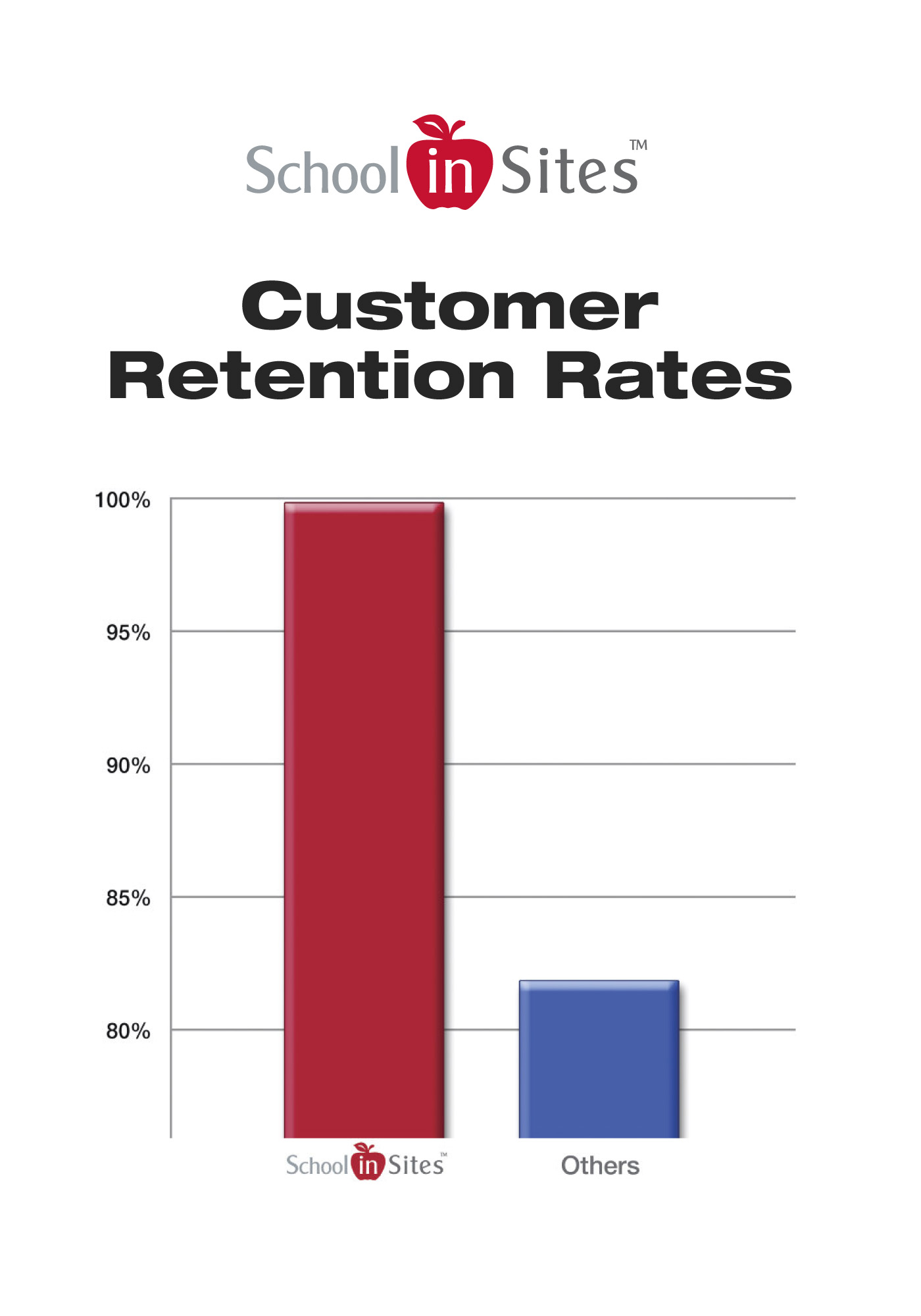 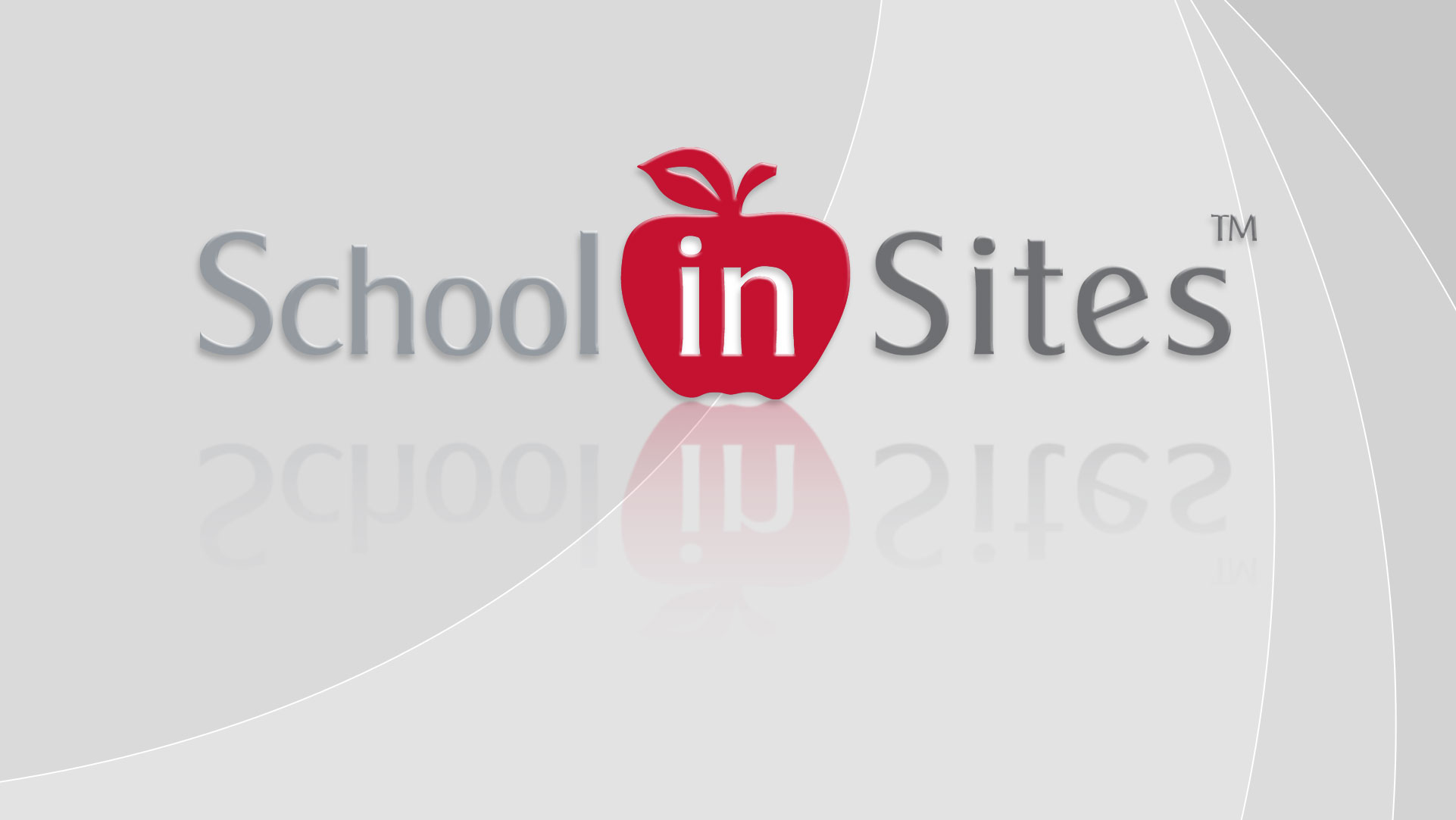 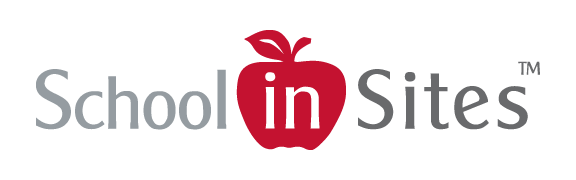 [Speaker Notes: Do you feel that our solution exceeds your needs?
Where do you feel we should go from here?
When would you like to get started?]